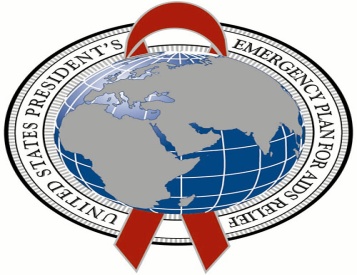 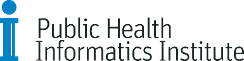 The LARC Quality Improvement Collaborative:Learning Session I
How to be a Quality Ninja
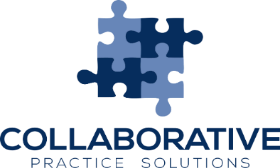 LARC
WHY
Quality Improvement
[Speaker Notes: Why does quality matter?]
It is all about CHANGE!
Improve
Control
Define
Measure
Analyze
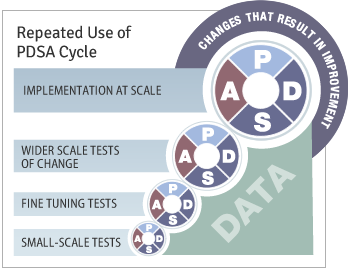 Quality ImprovementOverview
Quality Improvement
“The combined and unceasing efforts of everyone—healthcare professionals, patients and their families, researchers, payers, planners and educators—to make the changes that will lead to better patient outcomes (health), better system performance (care) and better professional development.”
Paul B. Batalden and Frank Davidoff
Qual Saf Health Care. 2007 Feb; 16(1): 2–3.
What is “quality improvement” and how can it transform healthcare?
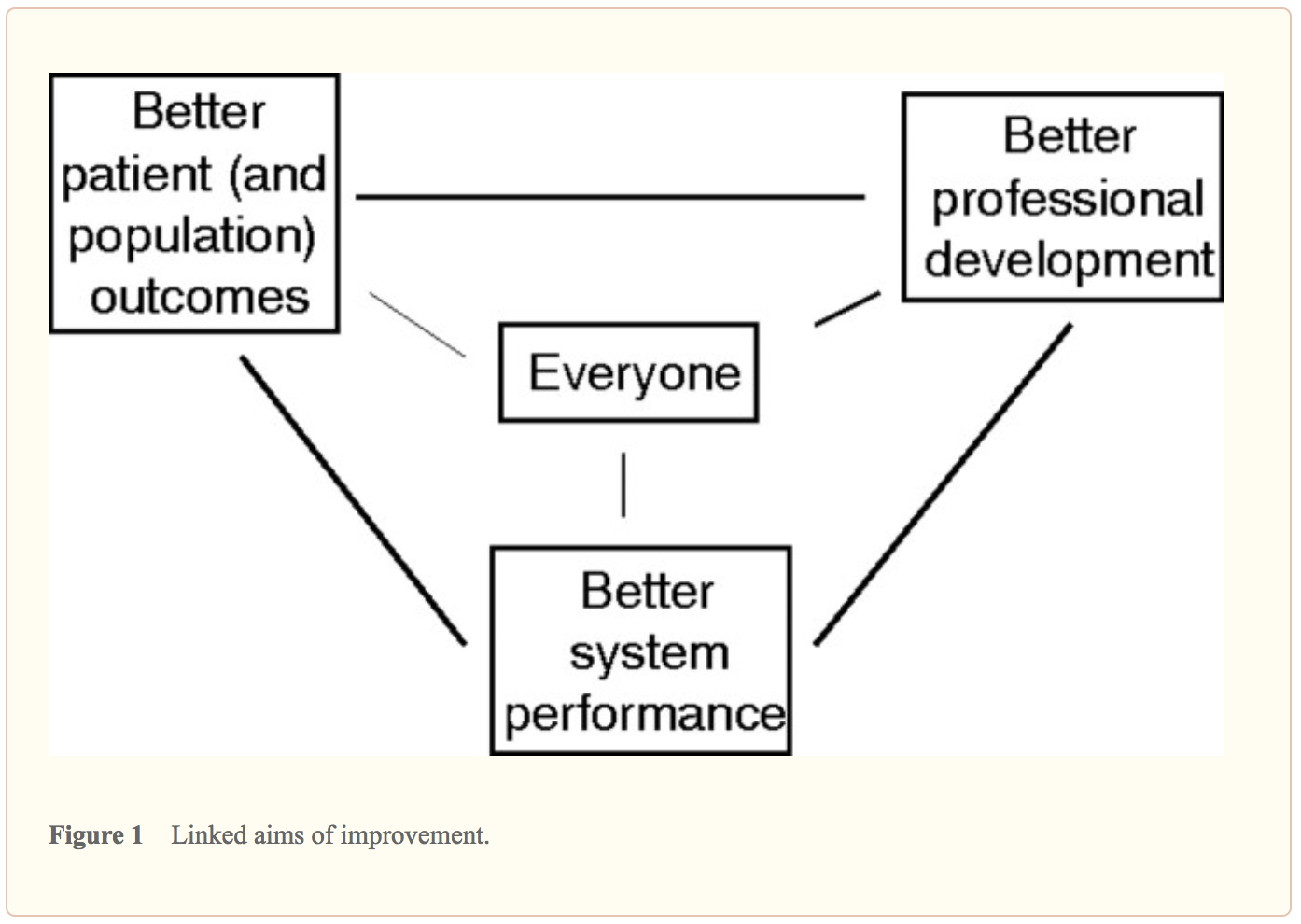 Qual Saf Health Care. 
2007 Feb; 16(1): 2–3.
[Speaker Notes: Focus on these three components - Moving to How QI achieved…focus on these three components to share some examples of]
WHY
LARC
[Speaker Notes: Why does quality matter?]
The great aim of education is not knowledge, but action!
Herbert Spencer
LARC = ACTION
Total
= 6-9 
Months
2-3 months
2-3 months
1 Month
2 Months
1 Week
Preparation
Project Outline
Action Period
Action Period
Report Completion
[Speaker Notes: Key elements of a learning collaborative
Focused on one opportunity
Expertise
Learn from each other]
Purpose/Expectations: To create an improvement culture where team members understand and utilize practical QI tools:
to successfully complete a QI project 
and 
to make continuous process improvement the way you work for the future!
Embed Improvement in your DNA
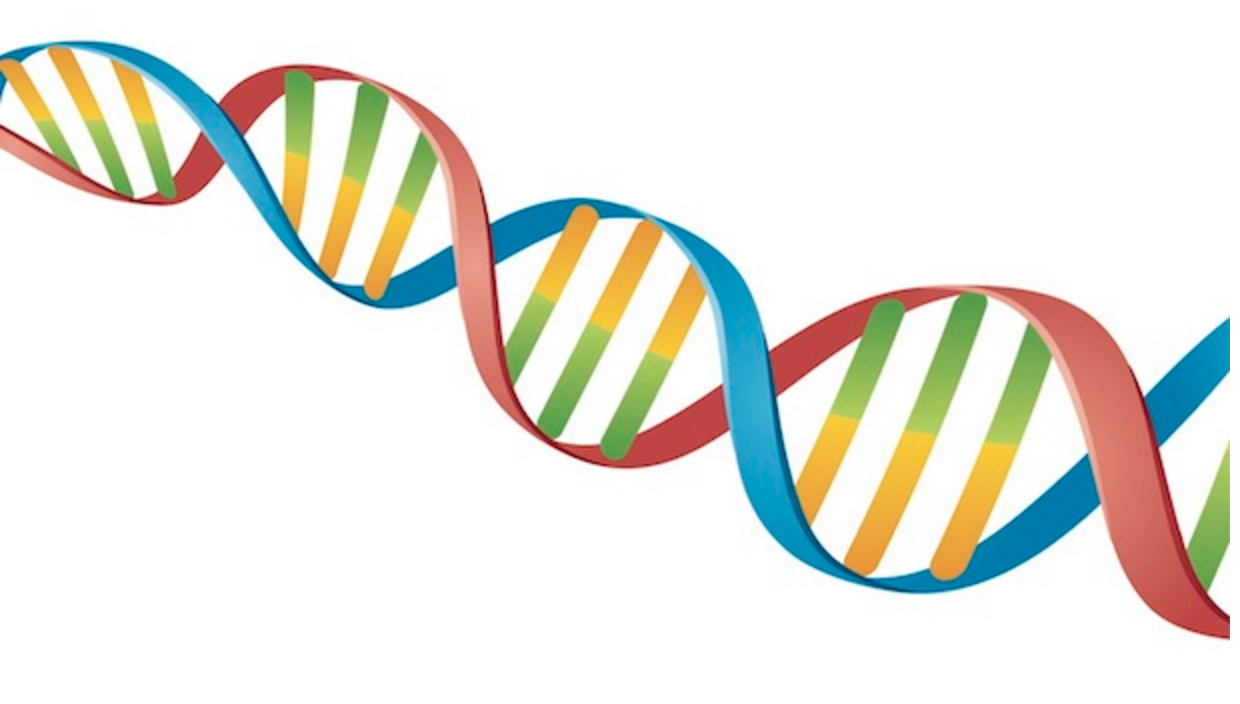 To increase the percentage of viral load tests ordered for eligible patients from 0% (July 2016) to 80% by June 2017 in CPN, CCR, and ARV clinics
To increase the percentage of patients with viral load results placed in their files from 4% (October 2016) to 80% by June 2017
To increase the percentage of viral load samples collected from eligible patients from 45%  (Jul 2016) to 80% by Aug 2017
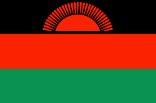 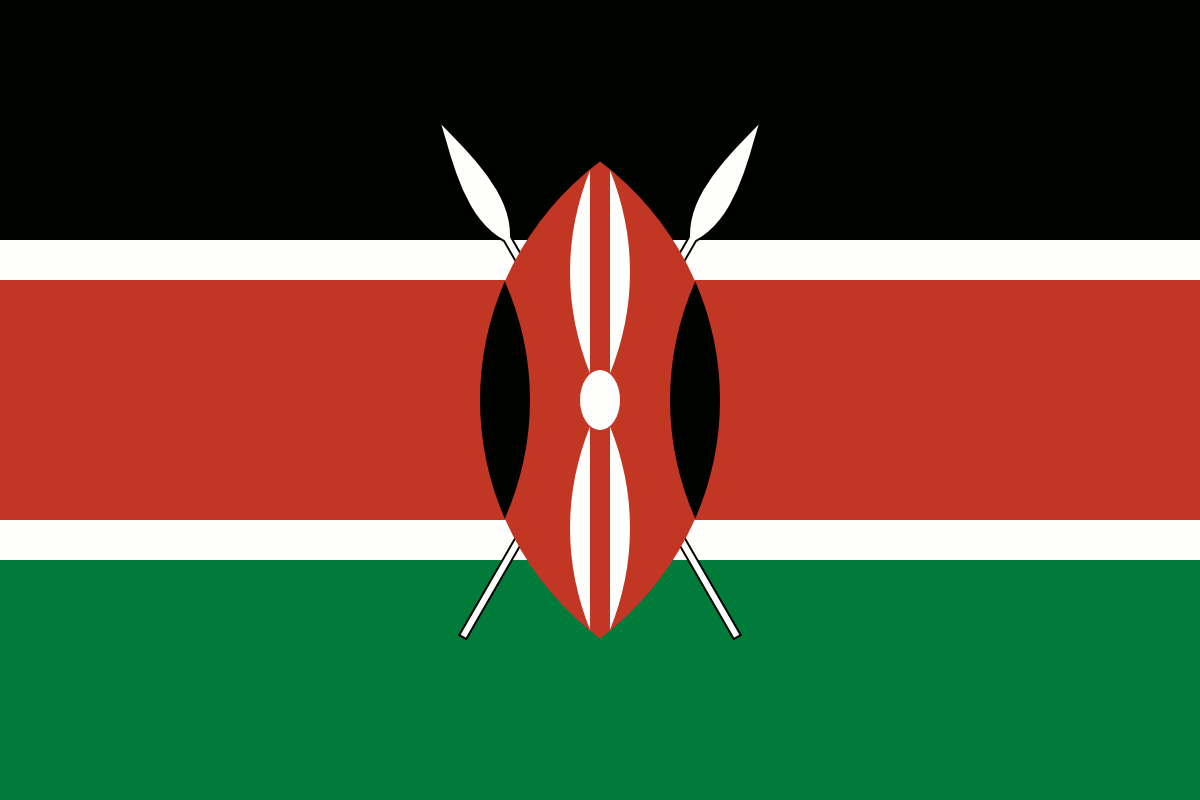 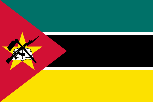 Malawi
Kenya
Mozambique
LARC Project 
spread to 
all Clinic
Clinician Education
All Clinic
Clinic Director Follow-up
Clinician Education began
Nationwide HCW strike
To increase the percentage of high VL patients 1) contacted ≤ 1 week after results receipt from 27%  to 90%, and 2) initiated with IAC ≤ 1 month from 6% to 90% between June 2016 and June 2017
To increase the percentage of high viral load patients with documented timely follow-up from 12% (average from Dec’15 to June ‘16) to 80% by June 2017
To increase the percentage of high VL patients with a documented return visit from 35% (Oct 2016) to 100% by June 2017
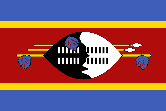 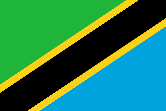 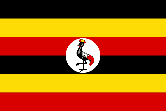 Baseline
Swaziland
Tanzania
Uganda
HVL stickers on patient files
HVL register implemented
IAC forms implemented
WHO
[Speaker Notes: Why does quality matter?]
Do you have what it takes to be a quality ninja?
Wear the Glasses 
See Opportunities for Improvement (OFI)
Passion for Improvement
Ability to Engage Others
See the Big Picture
Yet also give Attention to Detail
Learn & Use Quality Improvement (QI) Tools skillfully
Outcome driven
Grit (Perseverance)
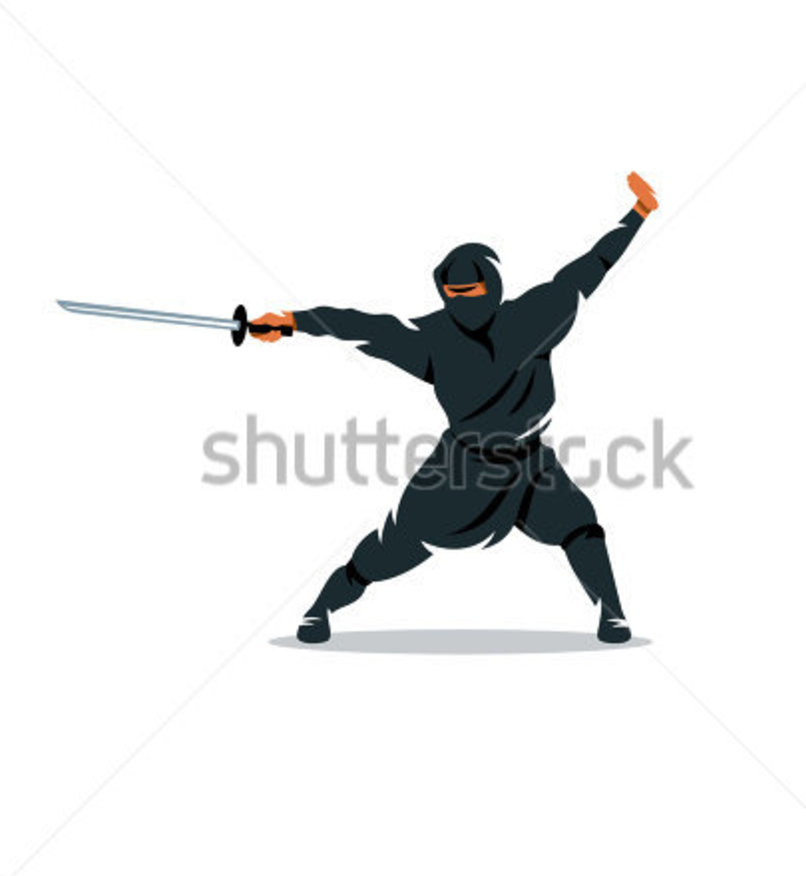 QUALITY
LARC Overview
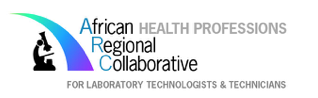 What is LARC? Laboratory African Regional Improvement Collaborative
Bringing together multidisciplinary clinical teams to improve any process or system
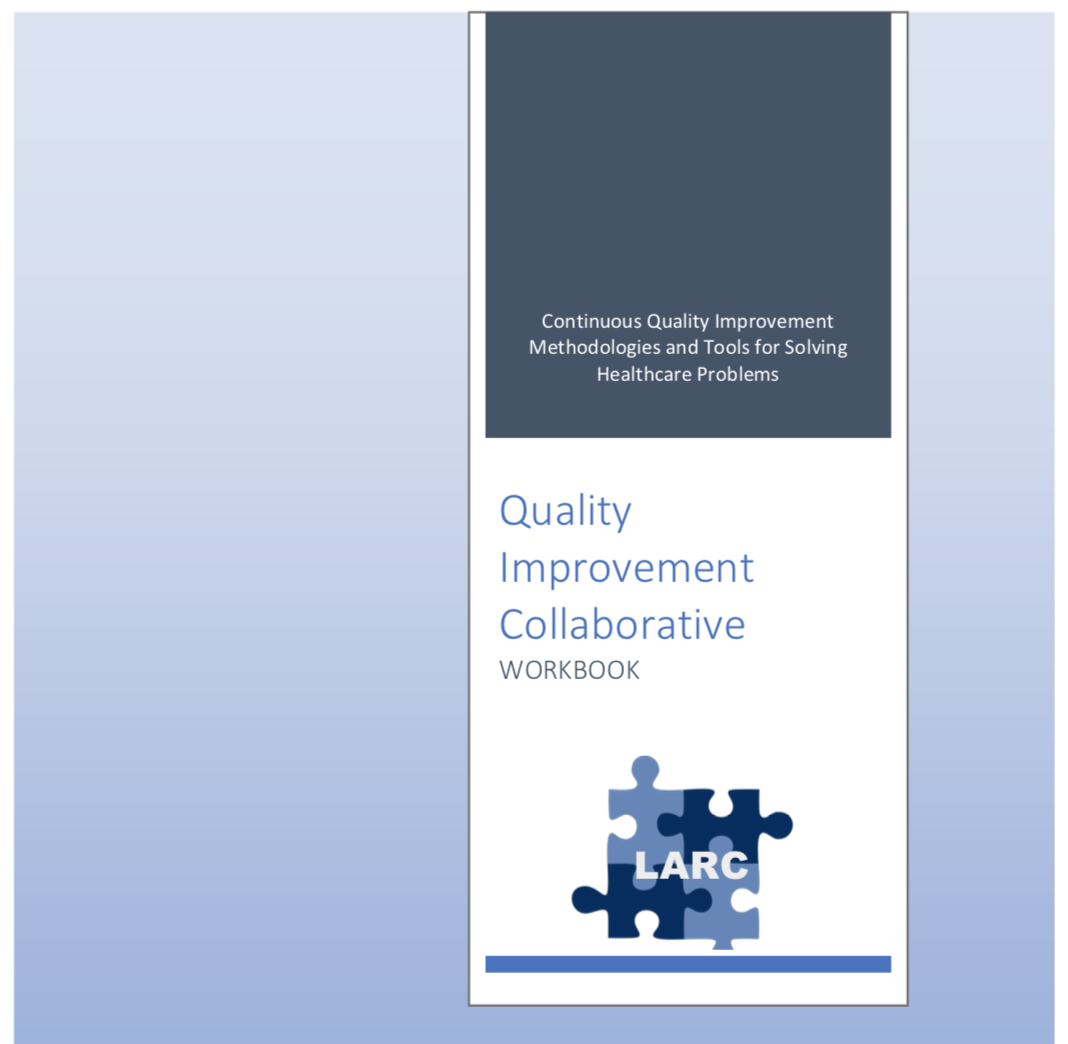 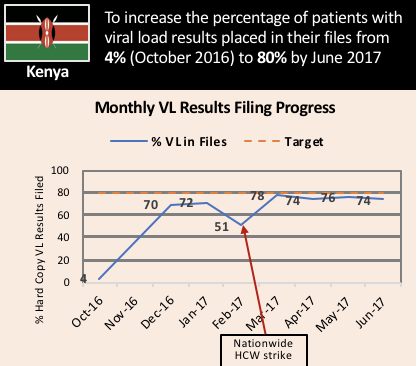 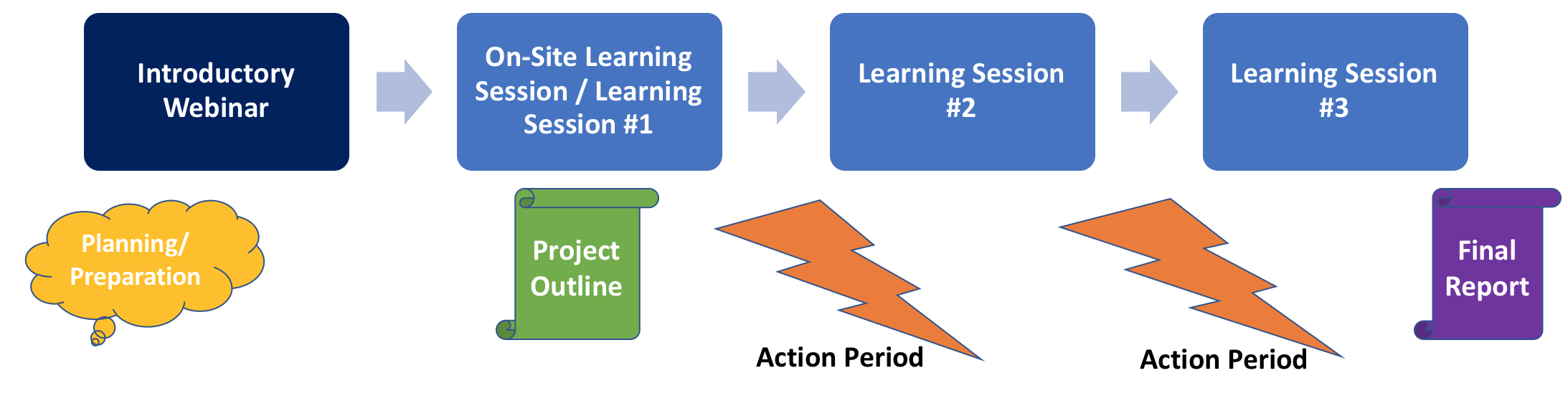 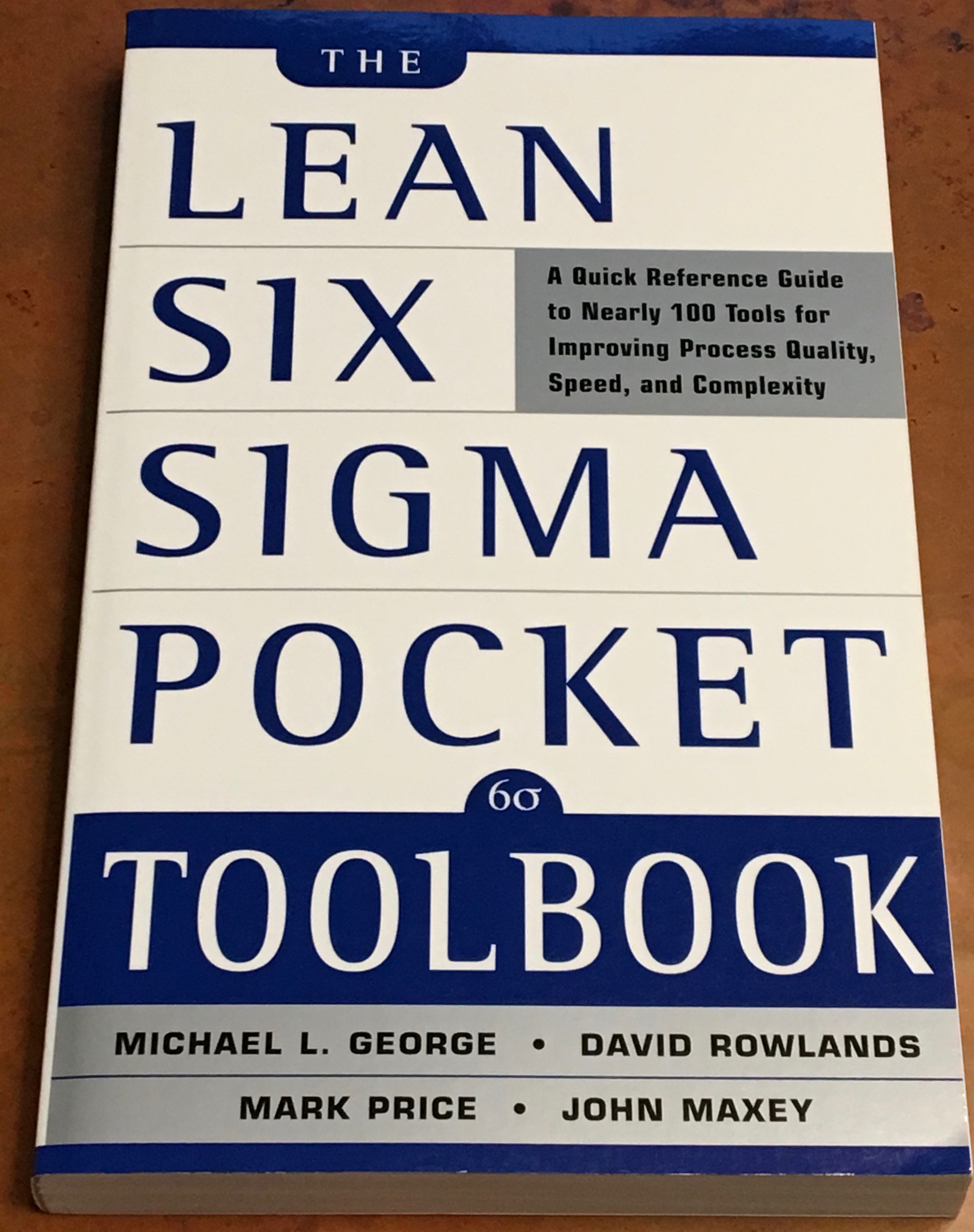 Out of nearly 100 tools/methodologies, 
the Vital Few for project success
have been selected
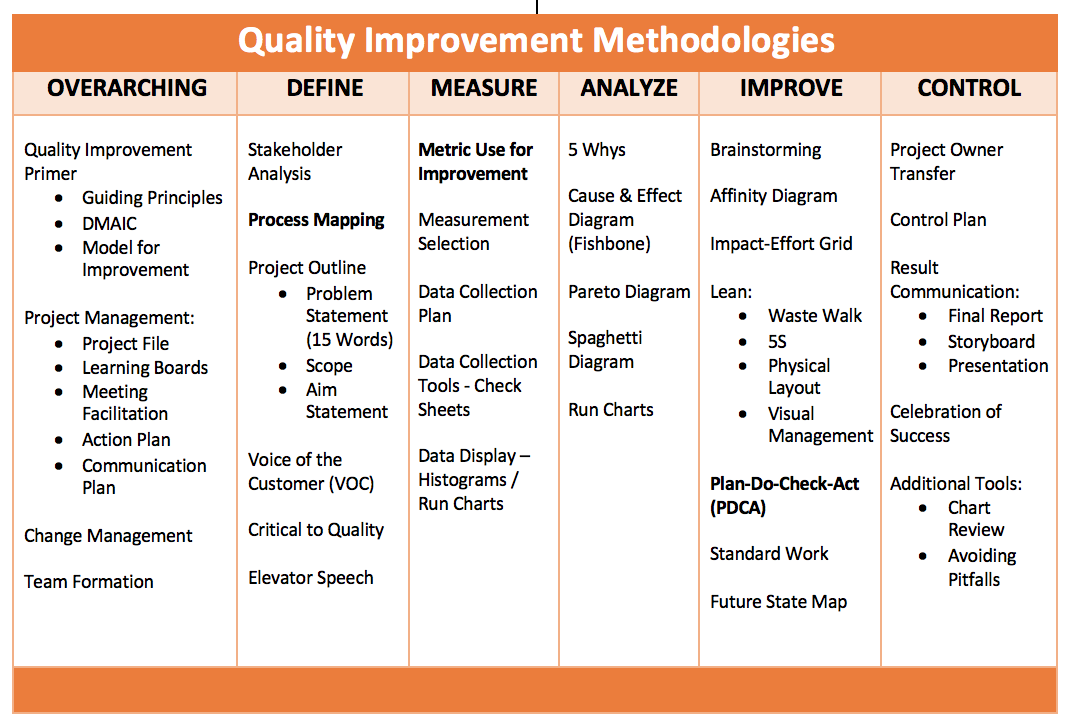 LARC = Quality Improvement Collaborative
Total
= 6-9 
Months
2-3 months
2-3 months
1 Month
2 Months
1 Week
Preparation
Project Outline
Action Period
Action Period
Report Completion
[Speaker Notes: Key elements of a learning collaborative
Focused on one opportunity
Expertise
Learn from each other]
Quality Improvement Collaborative Overview: Program Delivery
Total Implementation Period = 6 Months
2 months
2 Months
2 months
1 Month
Preparation
Project Outline
Action Period
Action Period
Action Period
Report 
Completion
[Speaker Notes: Still the collaborative model – learning sessions and action periods, but Shortened]
Project Deliverables
Session 2
IMPROVE
Session 3
CONTROL
On-Site / Session 1
DEFINE / MEASURE / ANALYZE
Identify Stakeholders
Team Formation 
Map the Process (Current)
ID / Prioritize Opportunities
Project Outline
Baseline Metrics - Data Collection Tool/Plan
Action Plan
Elevator Speech
VOC Information
Root Cause Analysis
1 Rapid/Small Test of Change (PDSA)
Presentation
Update Project Outline, if necessary
Validate Solution(s) / Interventions
Create Control Plan
Transfer to Operational Owner
Share/Spread Intervention, if applicable
Final Presentation
Update Project Outline, if necessary
1 5S Exercise
1 Visual Management Application
2 or more Tests of Change (PDSA)
Select and Implement Change
Modify Solution(s) where necessary by additional Test of Change (PDSA)
Create Future State Map
Create Standard Work
Presentation
Project Champion
[Speaker Notes: Just in Time training to accomplish deliverables]
The LARC Quality Improvement Collaborative:Learning Session I
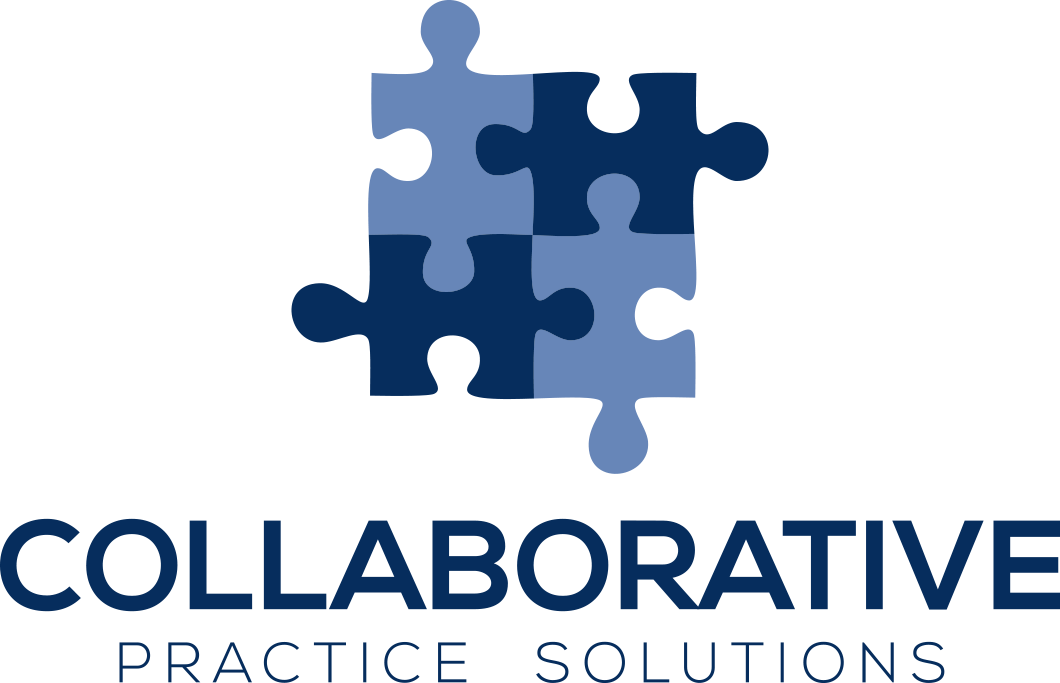 LARC
How to be a Quality Ninja
Overarching
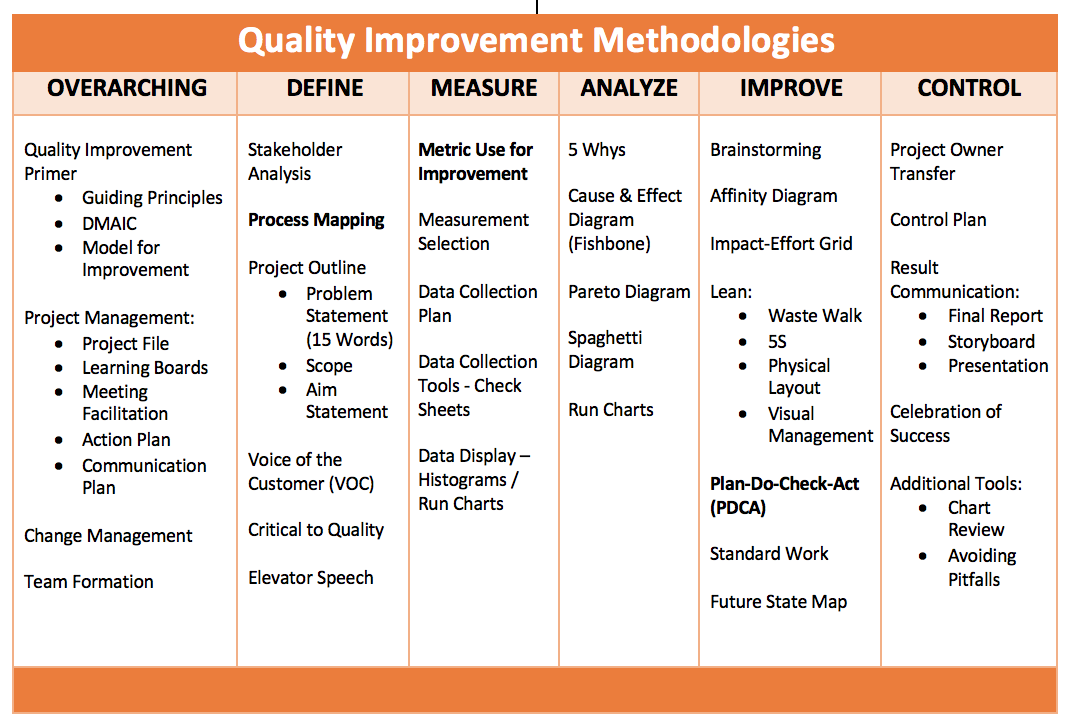 Quality Improvement Primer
Guiding Principles
DMAIC
Model for Improvement
Guiding Principles for Quality Improvement
Focus on the needs of the USERS
Focus on PROCESSES to increase the productivity of work
Use DATA to improve services
Use TEAMS to improve quality
Improve COMMUNICATION
Workbook, p. 6
It is all about CHANGE!
How do we create change?
3 Questions + PDCA = The Model for Improvement
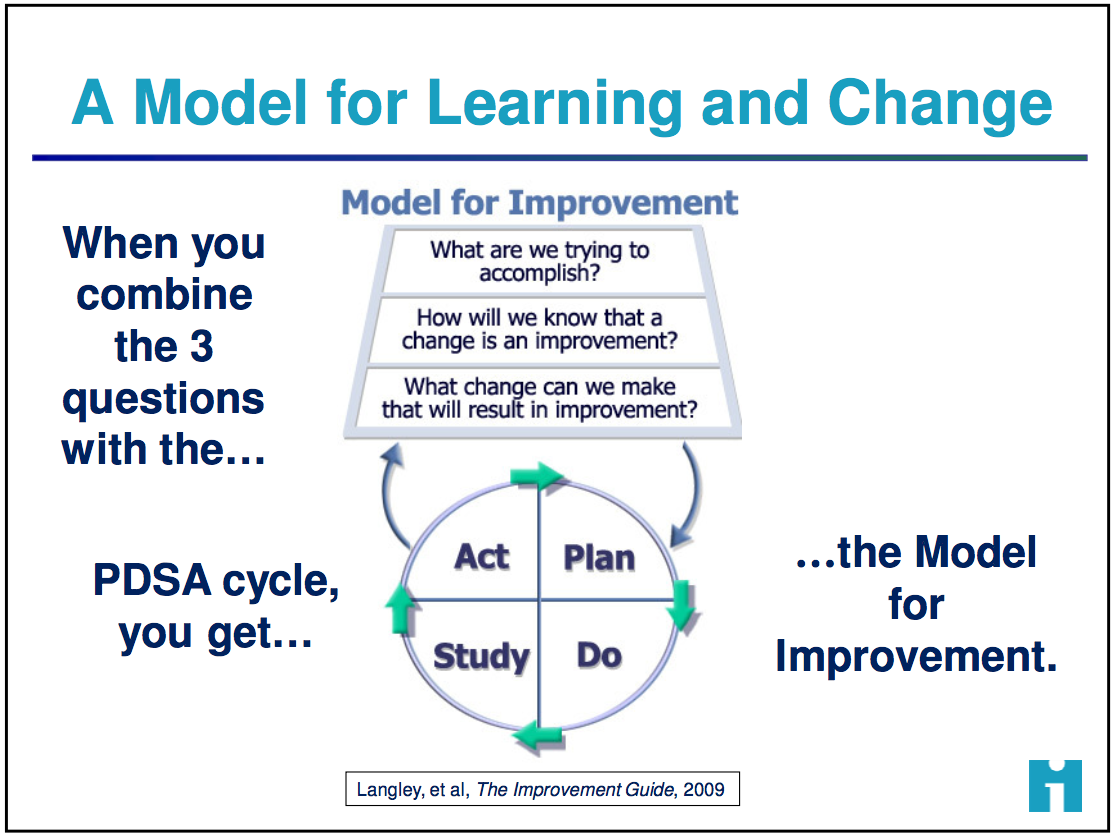 Workbook, p. 8-12
[Speaker Notes: The Scientific Model for improvement]
Improve
Control
Define
Measure
Analyze
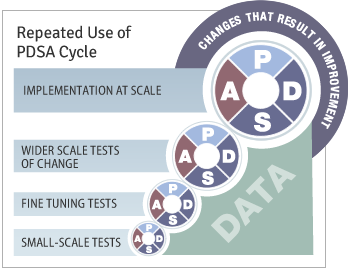 Quality ImprovementOverview
DMAIC = Quality Improvement (QI) Framework
To solve complex problems or improve any process
Workbook, p. 7
Problem Statement
Goals, Aim, Timeline
& Scope
Identify Root Cause
Monitor Process 
Communicate & 
Share Successes
Select Metric
Collect Data
Test and 
Select Changes
[Speaker Notes: This is…
A standardized, scientific evidence-based framework / approach for solving problems or improving any process
 
WHY: 
Problems are better solved and processes are better improved using a framework / an approach that is:
Consistent, standardized for each and every complex problem and/or process requiring improvement
Scientific evidence-based versus opinion-based
Data-driven
Based on exploration and analysis of causative issues 
Focused on sustainable solutions 
Resultant in communication & spread (sharing) of best practices]
Session 1 Deliverables
DEFINE / MEASURE / ANALYZE
Identify Stakeholders
 Team Formation 
 Map the Process (Current)
ID / Prioritize Opportunities
Project Outline
Baseline Metrics - Data Collection Tool/Plan
Action Plan
Elevator Speech
VOC Information
Root Cause Analysis
1 Rapid/Small Test of Change (PDSA)
Presentation
Small Test of Change = PDSA
The Model for Improvement (IHI)
Aim
What are we trying to accomplish?
Measure
How will we know that a change is 
an improvement?
Change
What change can we make that 
will result in improvement?
Act
Plan
Small tests of change
Study
Do
[Speaker Notes: Improvement techniques are Formal methods to test changes in the steps of a process and seek to achieve greater process reliability more efficiently and at less cost

- Best to use an example like weight loss
- Reliable Process-a set of steps that when performed achieves the same result with minimum variation over time. The likelihood that a process will achieve its desired outcome is dependent on the variability of each step and the total number of steps. Reliability goes down as the number of steps increase and as the variability of the steps increases
- Test of Changes
- A test of change alters a step in a process and evaluates the impact of that alteration
- There are 3 questions to ask prior to a test of change or Plan, Do, Study Act PDSA
What are we trying to accomplish?
How will we know that a change is an improvement?
What change can we make that will result in improvements?
- PDSA’s don’t result in success or failure, they generate learning
- 4 components of PDSA
- Plan-develop an action plan to run the cycle. Predict the expected result. The who, what, where, and when. Keep it simple, only one change at a time, one shift, one day, etc. 
- Do-perform the action plan
- Study-evaluate the change, and whether it performed as predicted
- Act-Reflect on what happened and use the learning to begin planning for the next test of change
- How to determine what test of changes to do
- First have a clear Aim, which means the team knows what to work towards
- Reflect on the major factors or drivers that will influence achieving the goal. This helps to focus the group’s efforts and decreases the likelihood that unnecessary work will occur
- Determining the major factors or drivers helps to limit the interventions or actions to the few that are most likely to help achieve the goal.

Plan
State the objective of the cycle, what are we trying to accomplish?
Make predictions
Generate solutions
Develop the plan to carry out the cycle (who, what, where, when)

Do
Test the change
Document problems and unexpected observations
Analysis the data

Study
Complete the analysis
Compare the data to predictions
Summarize learning's

Act
Make changes to the process
Standardize the process
Select the next cycle
What change can we make that will result in improvement?]
Model for Improvement - PDSA
IHI Open School Resource
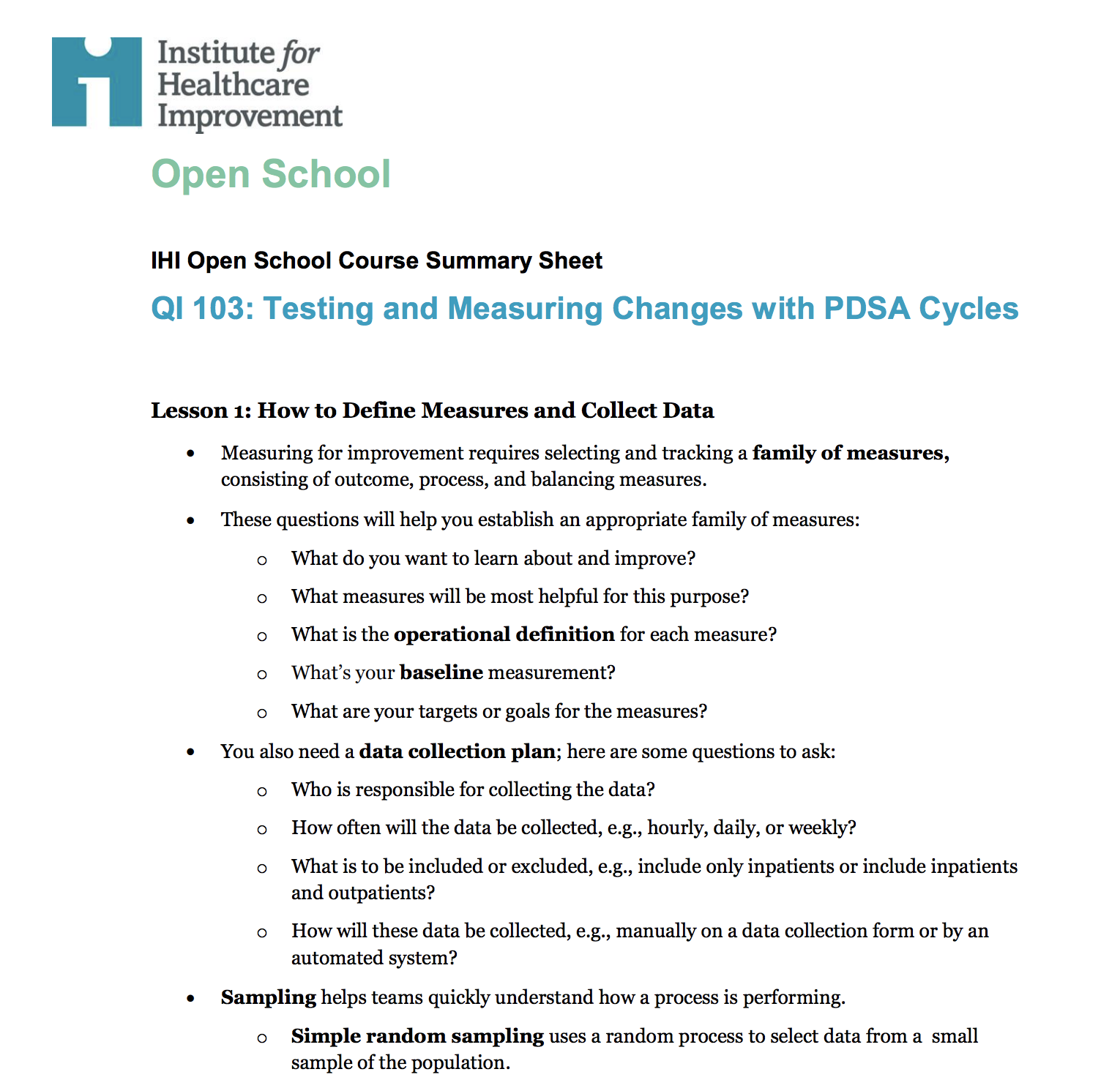 PDSA – Iterative Cycles
The Rule of One - A 1:1:1 test (e.g., “1 provider, 1 patient, 1 encounter”) is a useful rule for early PDSA cycles. 
The Five Times Rule says to multiply the number of encounters or events used in the last cycle by five when scaling up a test of change.
Conducting more than one test at the same time (i.e., concurrent test cycles) allows teams to explore more than one set of conditions in parallel.
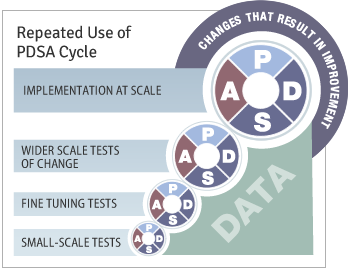 [Speaker Notes: The rule of One - Why would you try to take it to a larger scale if you can’t get it to work with one individual?” I think that’s a powerful way to think about it. If I can’t get something to work for myself, why would I try to get other people to do it?]
PDSA - Small Test of Chance (July)
Worked well ➡️ Standardize
Did not work ➡️ Create new test of change (PDCA)
Worked partially ➡️ “Tweak” and begin PDCA #2
Analyze Data (by 29 July)
Met goal?
Why/Why not?
⬆ % of high VL patients scheduled for F/U appointment from ___ to 50%
Test new Daily High VL Tracking Log on Tuesdays & Thursdays 12-22 July
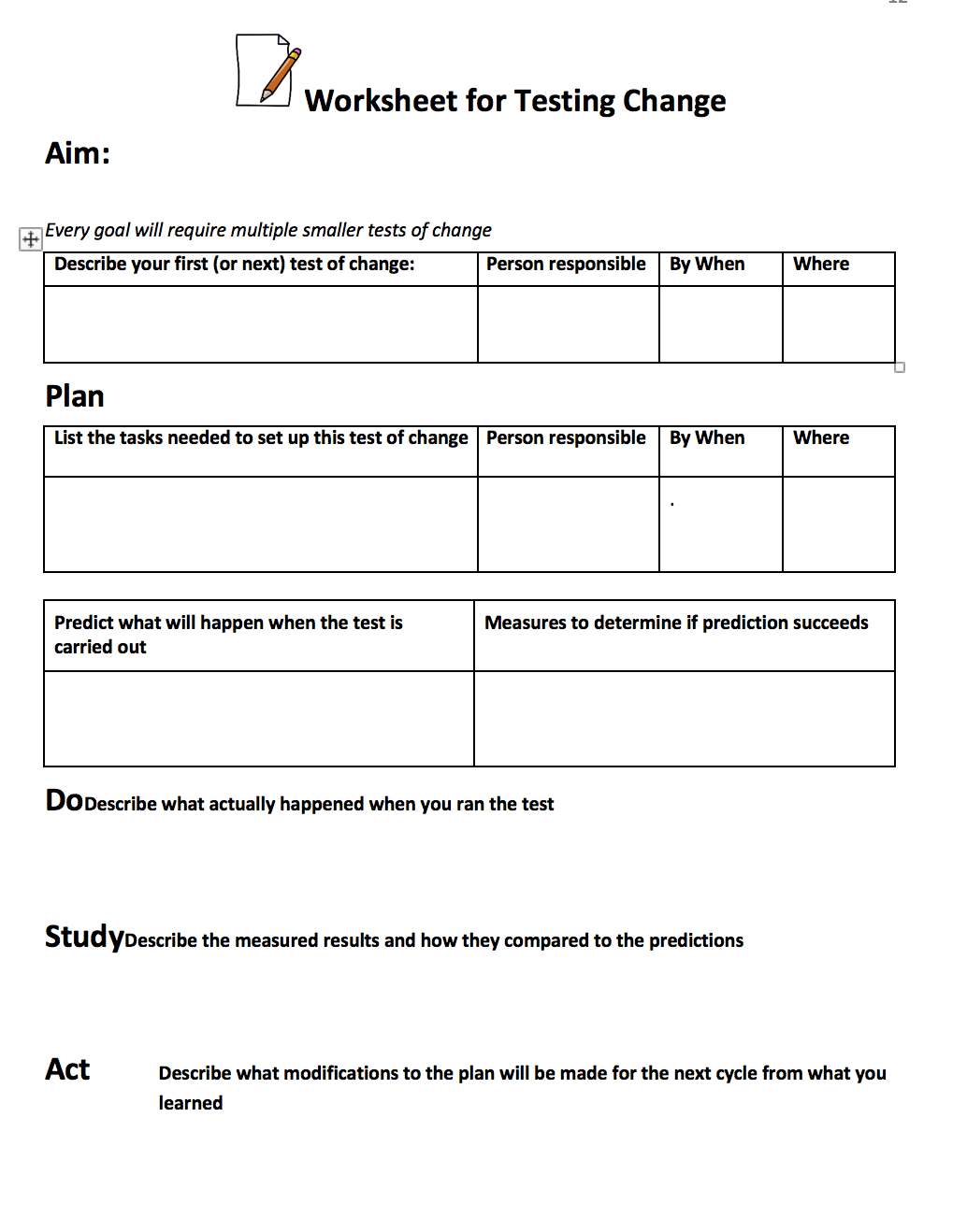 QI Workbook, p. 12
Project Management
Deliverables
Project Folder, to include:
Process Map – Current State & Table
Project Outline & Plans – Action & Communication
Data – Collection Plan, Collection Tool with Raw Data; Data Display
Solutions – PDCAs, Standard Work; Training Matrix
Project History – Lessons learned
Learning Board
Meeting Facilitation
Meeting Agenda
Calendar of all Team Meetings & Learning Sessions
Action Plan
Communication Plan
Workbook, p. 15-26
Project Management: 
Key Implementation Elements of a 
Successful Improvement Project
Project Folder: The Central Repository of Project Knowledge
Process Map / Table
Project Outline
Plans – Action & Communication
Data – Collection Plans, Logs w/ Raw Data; 
Display
Solutions – PDCAs; Standard Work; Training Matrix
Project History – Lessons Learned
Workbook, p. 18
Learning Board
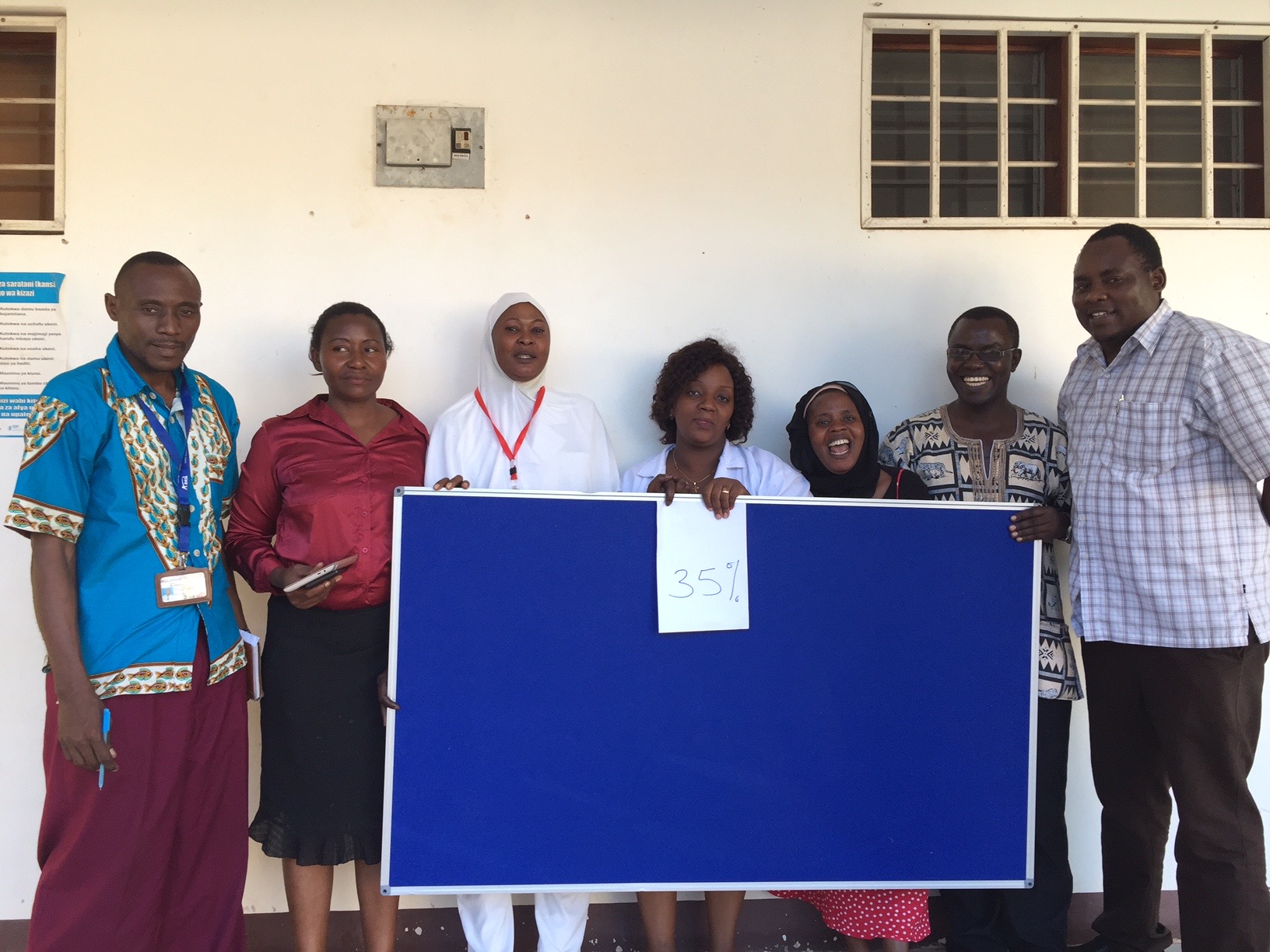 Workbook, p. 16-17
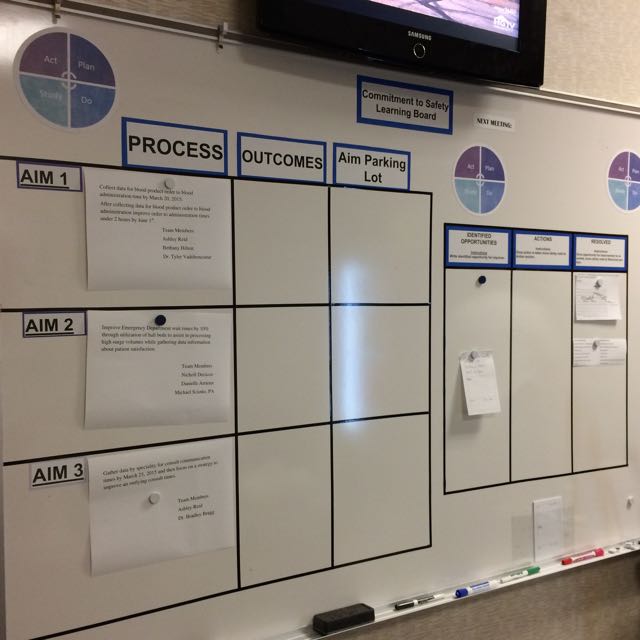 Two sides of the 
Learning Board:

Project
Just Do It
Project
Just Do It
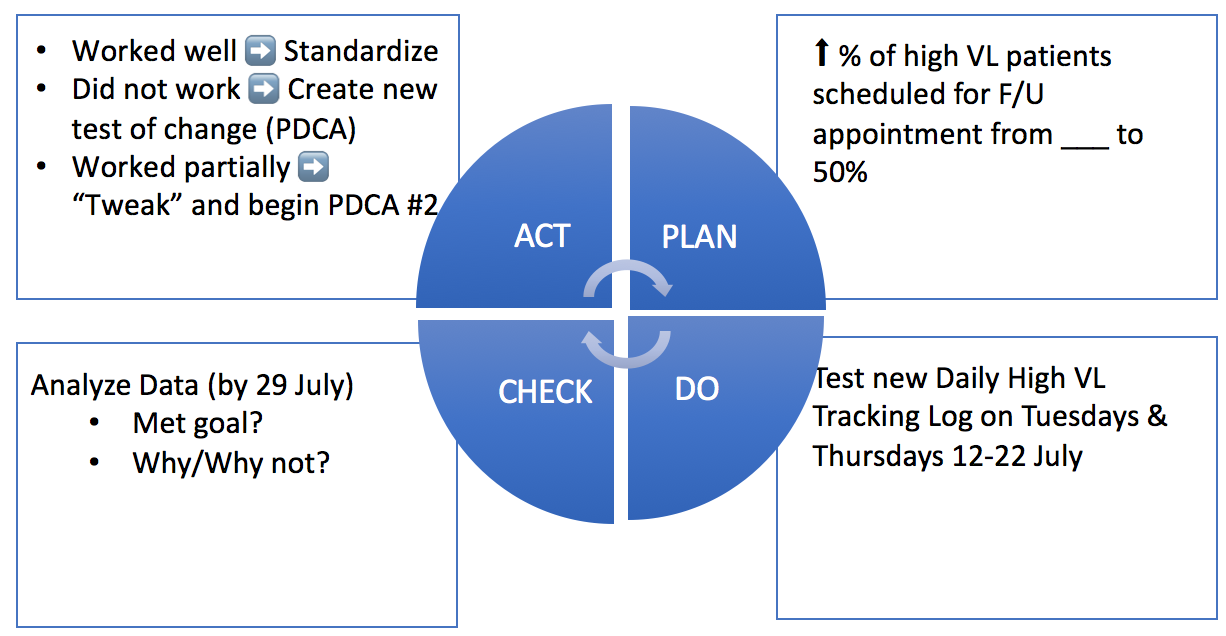 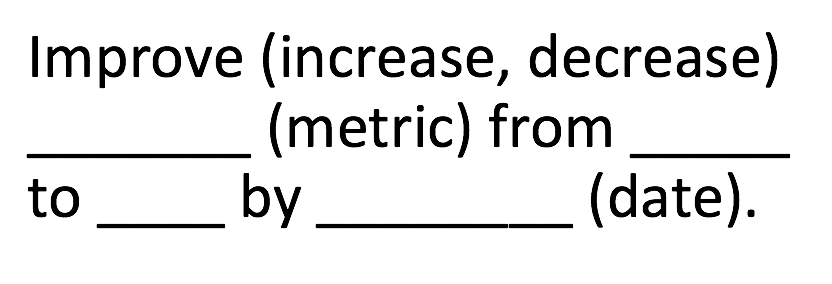 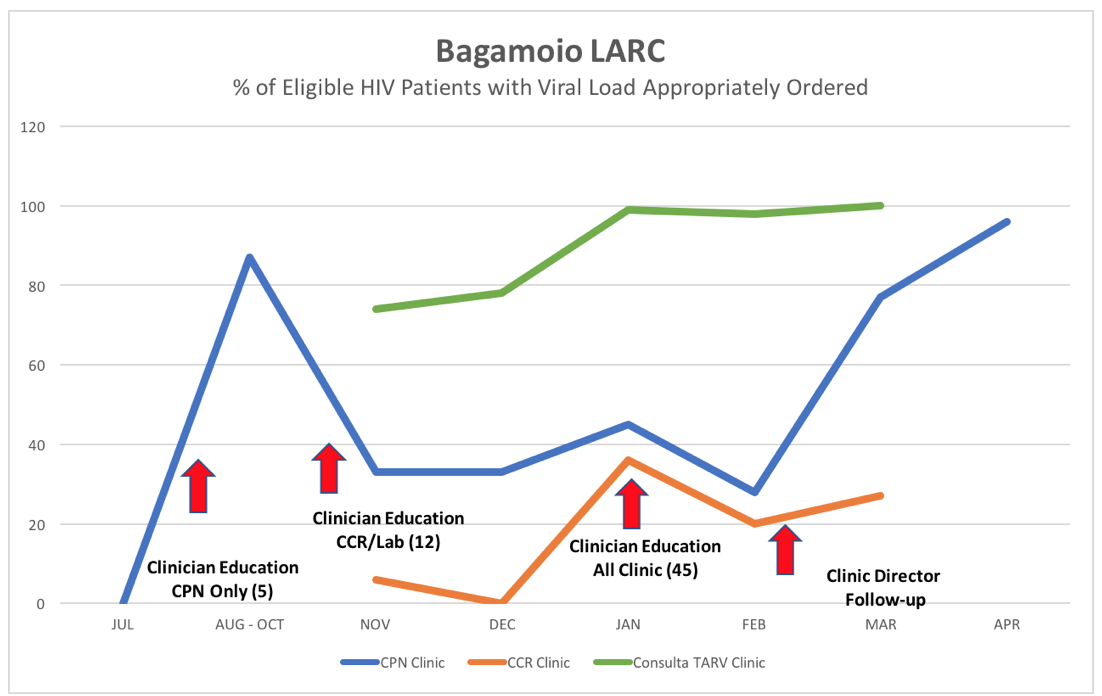 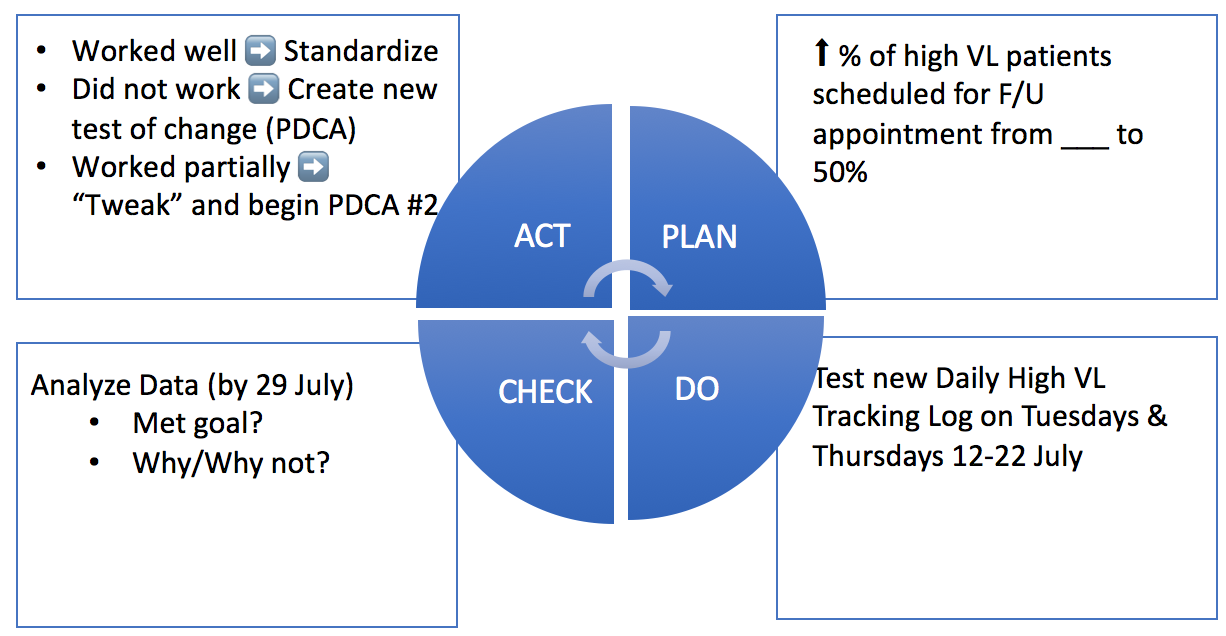 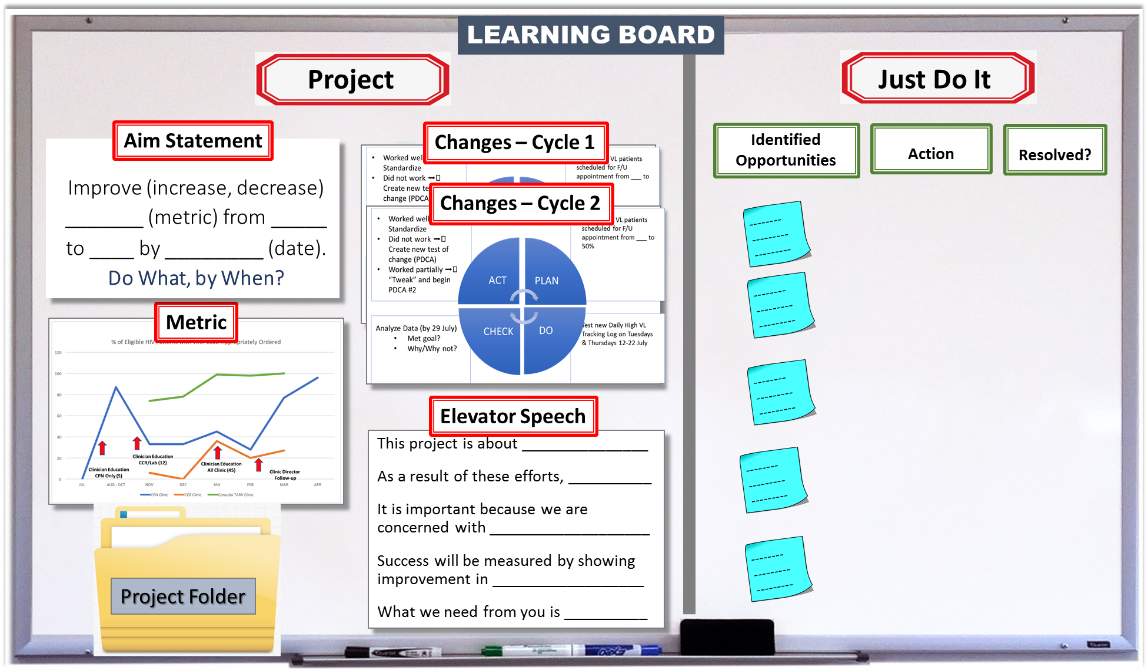 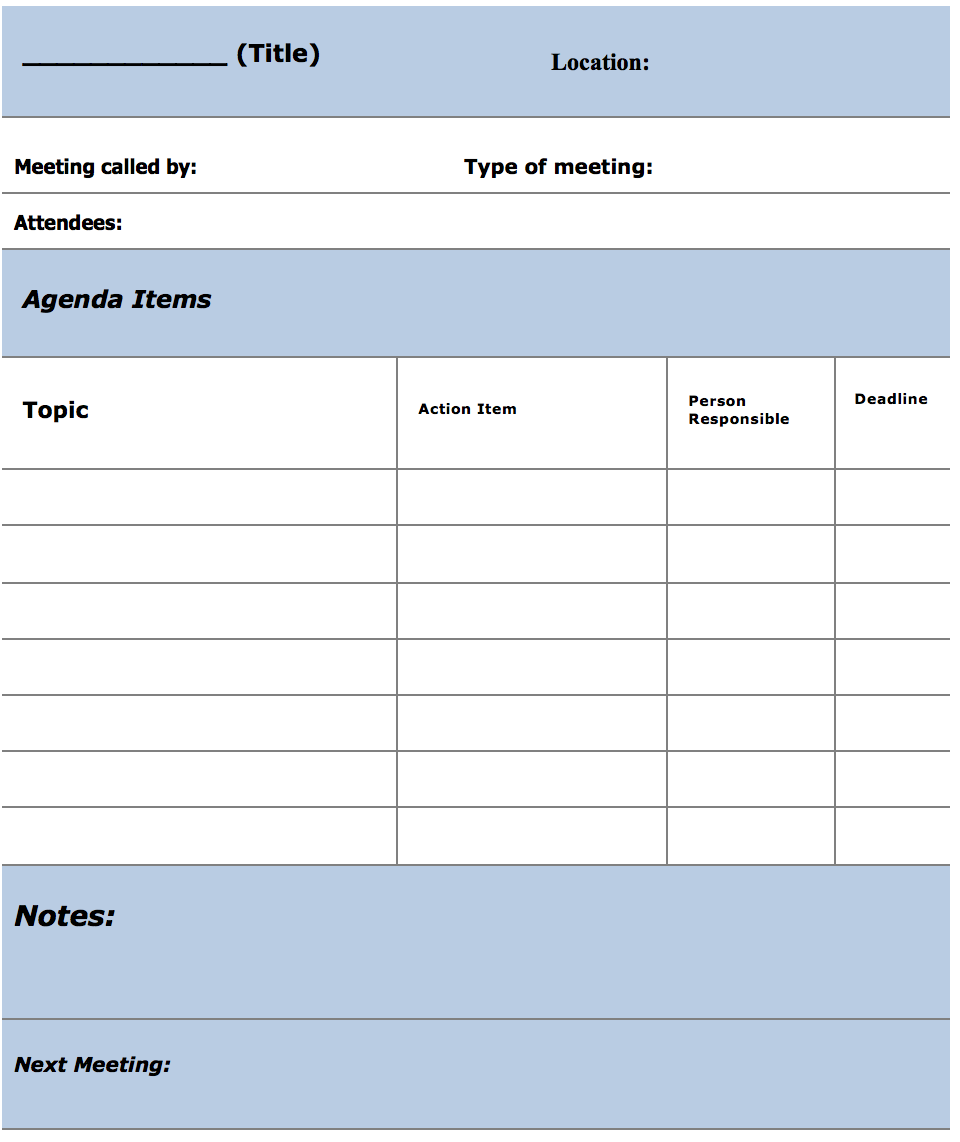 Meeting Facilitation
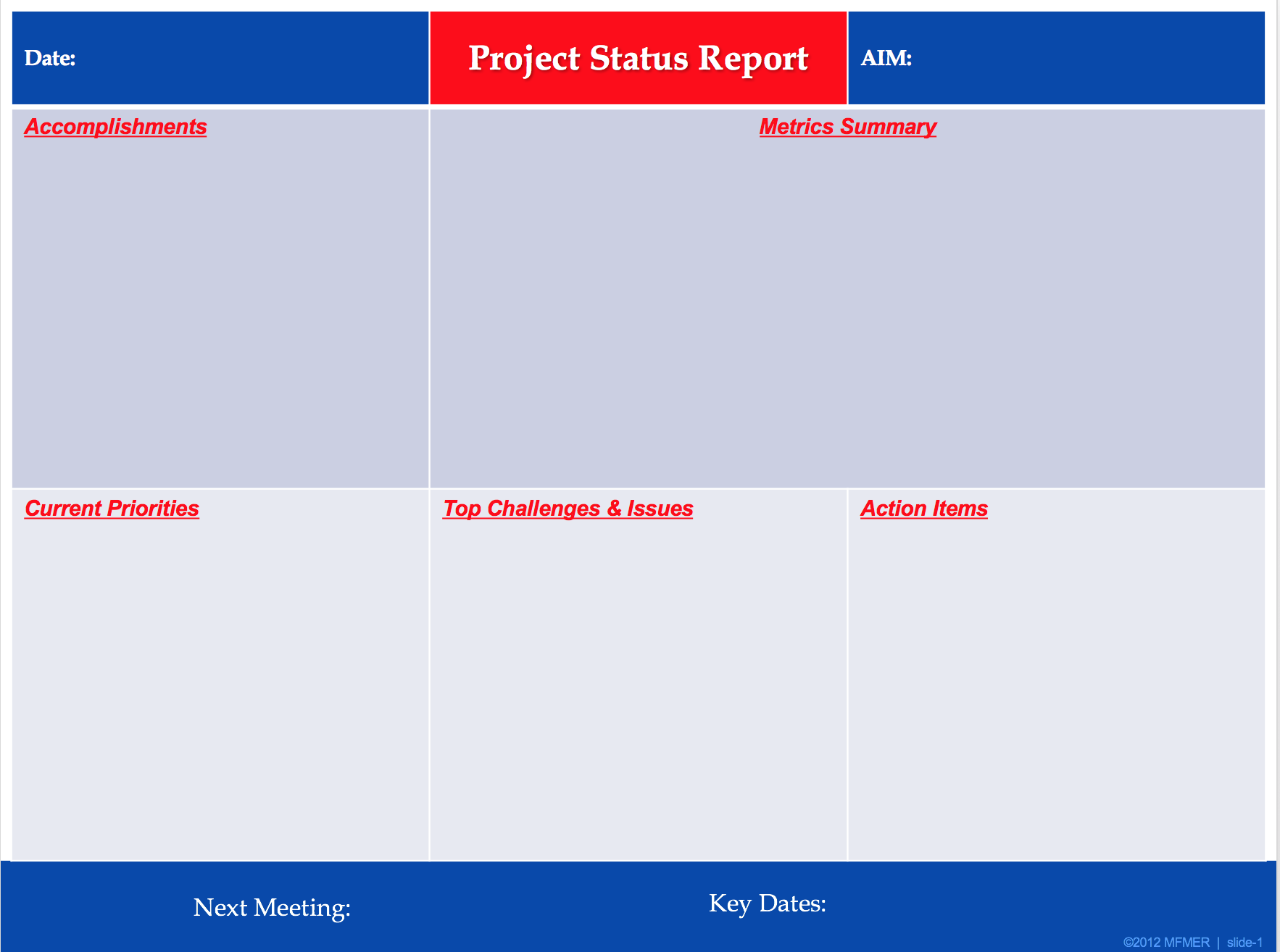 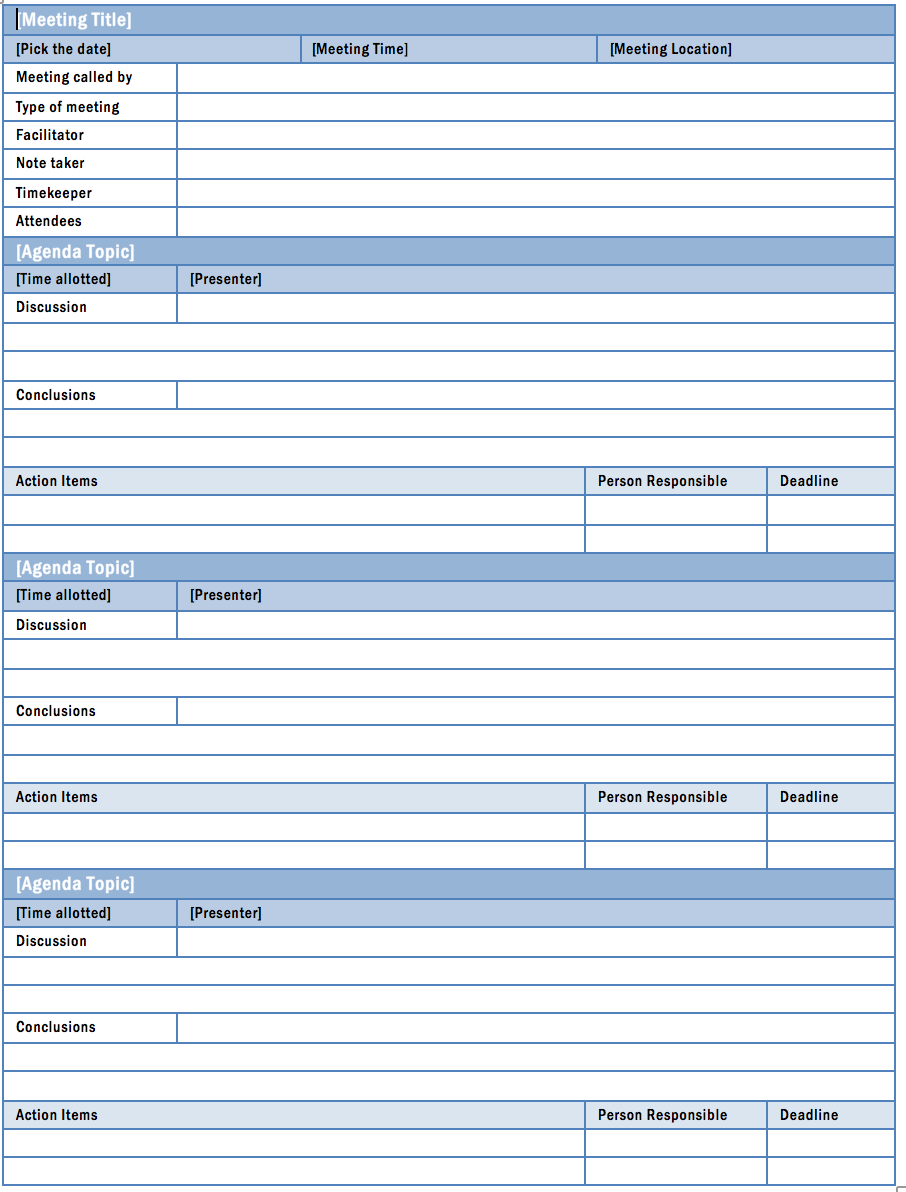 Workbook, p. 19-24
Meetings: Tips for Success
ALWAYS
Send Agenda prior to each meeting
Team lead to create Agenda & Review Agenda Items & Material prior to meeting
Only invite those who need to be at the meeting
Begin & end meetings with Action Items
Review data – keep project moving toward goal
Allow time for discussion
Send meeting follow-up notes with action items
Keep meetings short – 60 minutes usually or up to 90 minutes if the agenda warrants
SOMETIMES
Include Site team in Conference Calls with CDC & Central In-country team
NEVER
Waste team members’ time by conducting a meeting without preparation
Action Plan
Workbook, p. 25
Action Plan - Example
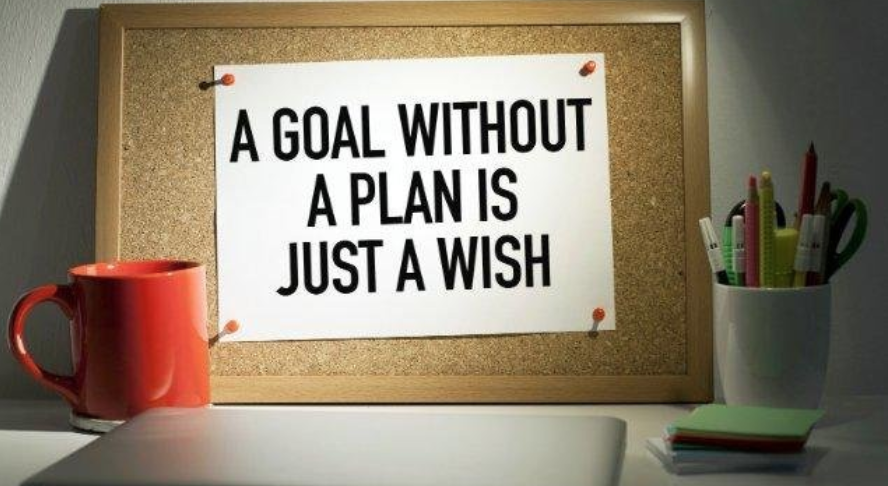 Guiding Principles for Quality Improvement
Focus on the needs of the USERS
Focus on PROCESSES to increase the productivity of work
Use DATA to improve services
Use TEAMS to improve quality
Improve COMMUNICATION
Guiding Principles for Quality Improvement
Focus on the needs of the USERS
Focus on PROCESSES to increase the productivity of work
Use DATA to improve services
Use TEAMS to improve quality
Improve COMMUNICATION
Communication Plan
Workbook, p. 26
Communication Plan - Example
Deliverables
Project Folder, to include:
Process Map – Current State & Table
Project Outline & Plans – Action & Communication
Data – Collection Plan, Collection Tool with Raw Data; Data Display
Solutions – PDCAs, Standard Work; Training Matrix
Project History – Lessons learned
Learning Board
Meeting Facilitation
Calendar of all team meetings & Learning Sessions
Action Plan
Communication Plan
Workbook, p. 15-26
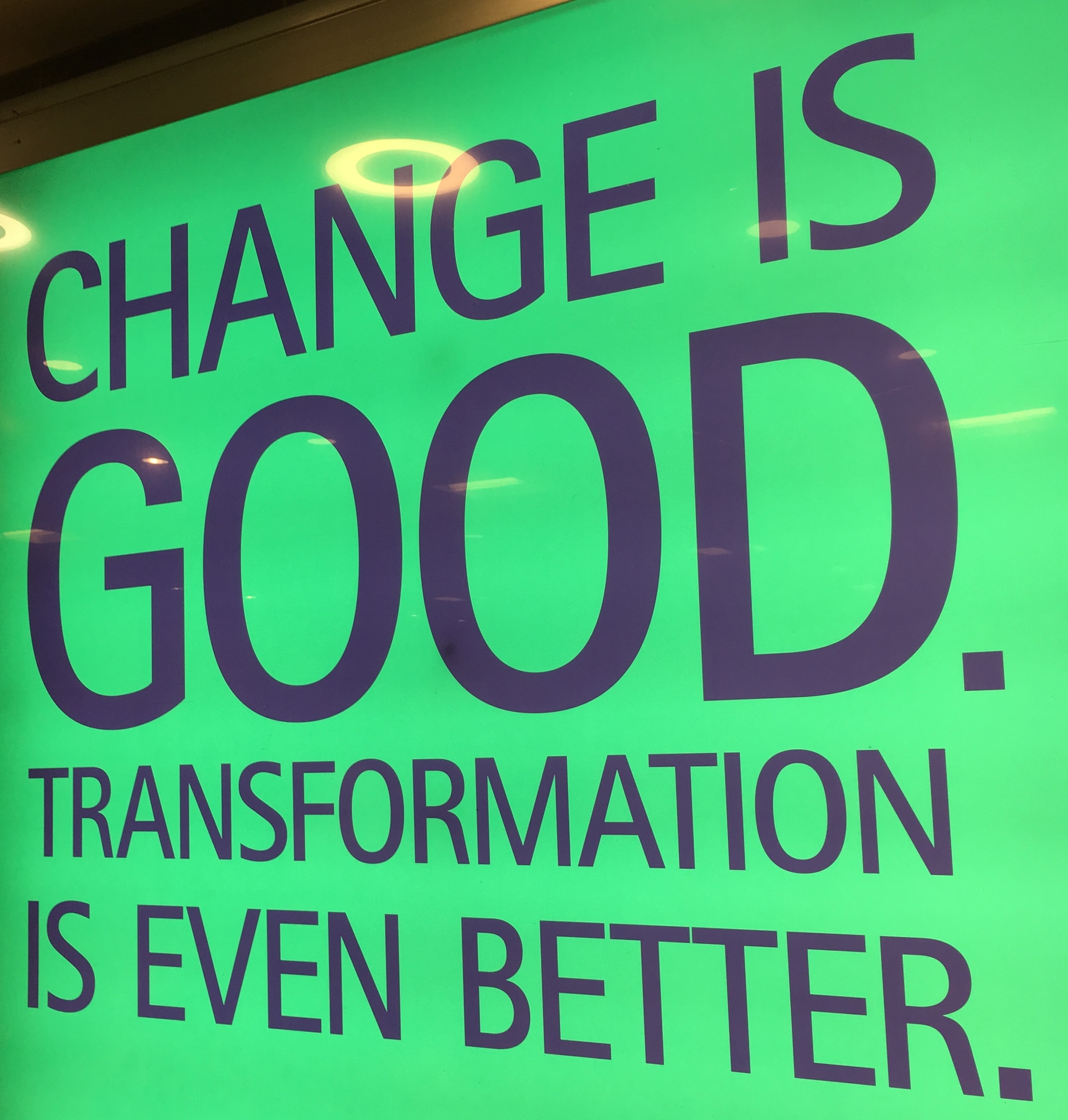 Change Management
[Speaker Notes: How can we effect transformative change?]
Deliverables
Change Management Plan
Related Tools:
Stakeholder Analysis
Communication Plan
Workbook, p. 27-29
It is all about CHANGE!
[Speaker Notes: Showing this slide twice to emphasize that Quality Improvement is all about CHANGE. And…since Improvement = Change, effective Change Management is essential for project success]
People will change if:
Know/understand WHY it is important
Know exactly how it will affect them
Have their concerns heard and addressed
Are provided effective communication about the change early & often
Are given specific, prescriptive guidance about what they need to do differently
Have their efforts recognized
[Speaker Notes: Change Management = The People Side of Change]
Switch
\
“A compelling vision is critical. But it’s not enough. The hardest part of change – the paralyzing part – is precisely in the details.” 
The Heath Brothers, Switch
Switch
DIRECT the Rider

MOTIVATE the Elephant

SHAPE the Path
[Speaker Notes: The Rider – The Rational mind
The Elephant – The Emotional mind
The Path – The Environment

The Rational mind wants to change something at work; The Emotional mind loves the comfort of the existing routine. 
To achieve change, both minds will have to be united.]
Switch: How to Change Things When Change is Hard
Switch: How to Change Things When Change is Hard
[Speaker Notes: While all of these elements are important, time constraints will force us to select a few that we will focus on in this course. At the beginning of the project, the focus will be on Motivating the Elephant: Finding the feeling. Other of the elements will be addressed, especially as we talk about methodologies in the Improve phase.]
Motivate the Elephant: Find the Feeling
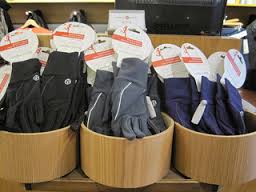 The Glove Shrine
http://heathbrothers.com/member-content/switch-for-organizations-the-workbook/
[Speaker Notes: Say, “Finding the Feeling is where your change efforts will begin”. Share the story of the “glove shrine” from Switch. Move to the activity slide.

In their book Switch, authors Dan and Chip Heath talk about how to build support for and change existing situations. They cited one situation involving a traveling glove display that has practical applications for instigating any needed changes.
Here’s how it works.
A Purchasing manager wanted to show the consequences of not having a standardized purchasing policy for stock items like gloves, and how it could save their company $1 billion over five years. So he sent an intern around to gather samples of each of the 424 different types of work gloves the company was purchasing.
The Purchasing Manager then labeled the samples with the price paid for each glove, stacked them on a conference room table, and invited the executives in to literally see what their lack of a centralized purchasing policy was costing.
The effect was stunning and visceral. In some cases, the same gloves were being sold by different vendors at different prices. In others, glove quality was lower than needed while in others they were overbuying and paying too much. The executives who saw it had a visceral reaction, which was: this is crazy and has to change. And the traveling glove display helped provide the mandate for the change the Purchasing manager was looking for. (note: for the full story, read Switch).]
ACTIVITY
Motivate the Elephant: Find the Feeling
Can you make the need for change visual? 
The camera crew thought experiment. 
The pivotal testimonial. 
Build your own shrine.
What you will need:
Change Management Plan
Problem Statement
Flip Chart Page
Marker
20 MIN
http://heathbrothers.com/member-content/switch-for-organizations-the-workbook/
[Speaker Notes: Give groups time to engage in the Camera Crew Experiment, determine the “who” for the pivotal testimonial and “what” they might do to “build their own shrine”. Complete the Change Management Plan.]
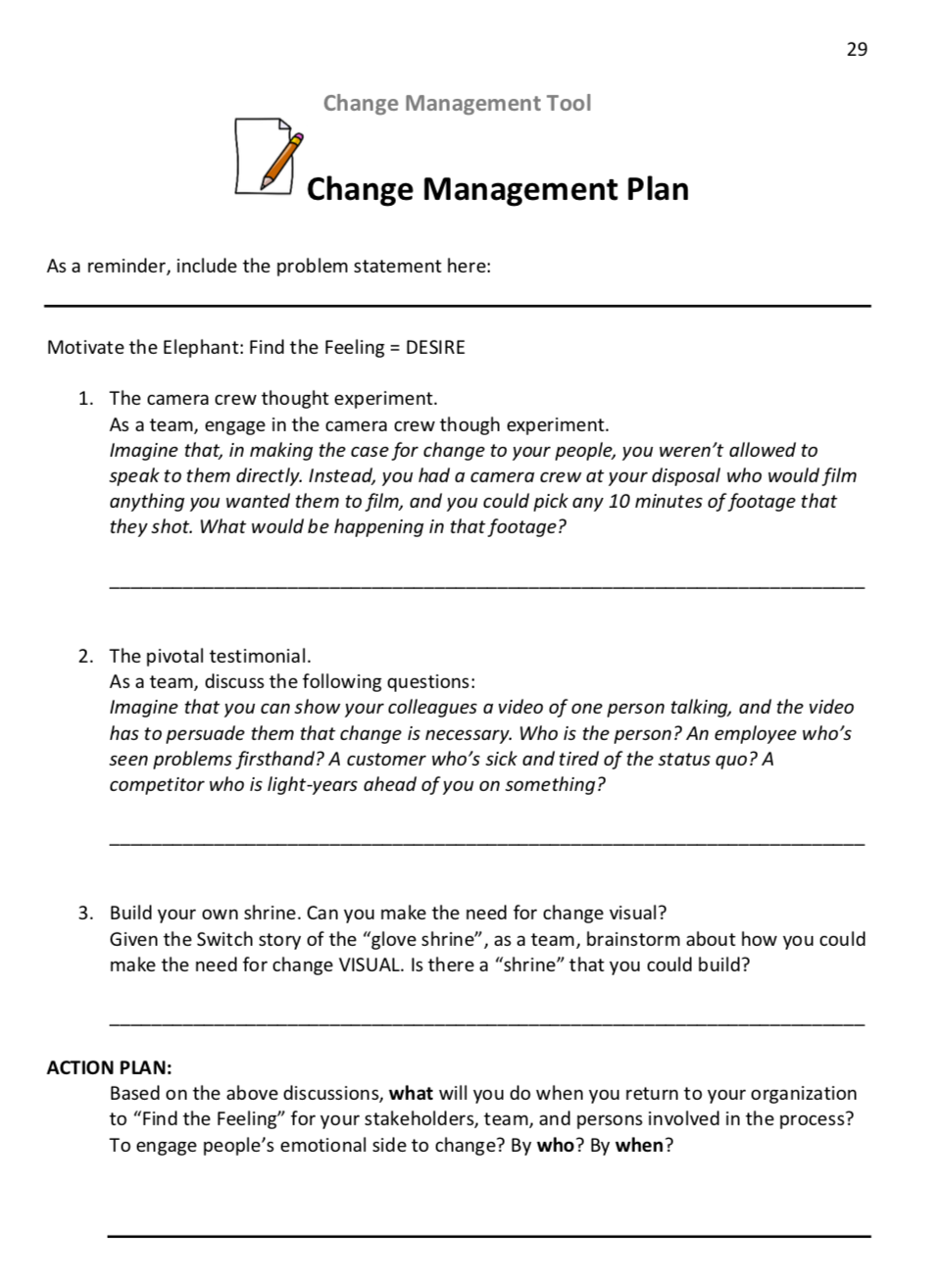 Workbook, p. 29
ACTIVITY
Motivate the Elephant: Find the Feeling
Can you make the need for change visual? 
The camera crew thought experiment. 
The pivotal testimonial. 
Build your own shrine. 
Share your action plans
What you will need:
Change Management Plan
Problem Statement
Flip Chart Page
Marker
Debrief: 
20 MIN
http://heathbrothers.com/member-content/switch-for-organizations-the-workbook/
[Speaker Notes: Give groups time to engage in the Camera Crew Experiment, determine the “who” for the pivotal testimonial and “what” they might do to “build their own shrine”. Complete the Change Management Plan.]
Switch: How to Change Things When Change is Hard
[Speaker Notes: While all of these elements are important, time constraints will force us to select a few that we will focus on in this course. At the beginning of the project, the focus will be on Motivating the Elephant: Finding the feeling. Other of the elements will be addressed, especially as we talk about methodologies in the Improve phase.]
Shape the Path: Rally the Herd
Shape the Path: Rally the Herd
Shape the Path: Rally the Herd
Shape the Path: Rally the Herd
Shape the Path: Rally the Herd
Shape the Path: Rally the Herd
Switch: How to Change Things When Change is Hard
Direct the Rider: Script the Critical Moves
Be clear about how people should act. 
Pick one place to start. 
For a change effort to work, leaders have to transform aspirations into actions.
Coming Attractions
[Speaker Notes: This idea will be revisited when we address the IMRPOVE phase, specifically standardized work & PDSA.]
Shape the Path: Tweak the Environment
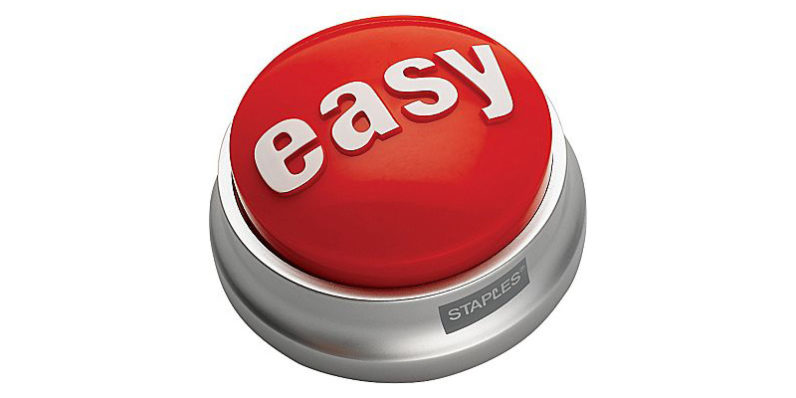 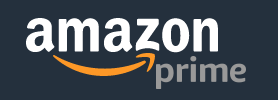 [Speaker Notes: Introduce the concept - Change must be made as easy as possible. Share the story of the Staples ”Easy” button and Amazon “1-Click” – marketing master pieces that make buying easy, eliminating extra steps.]
Shape the Path:Tweak the Environment
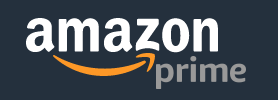 Do a “motion study”.
Emphasize “tweak.”
Do a 5-min rescue on your environment. 
Can you run the McDonalds playbook? 
Can you 1-Click your process?
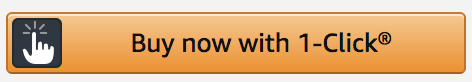 Coming Attractions
[Speaker Notes: We will spend more time on these concepts in the IMPROVE section, when we talk about improvement methodologies such as Lean, 5S, spaghetti diagrams and future state maps.]
Shape the Path: Build Habits
Set an action trigger. 
Create a checklist.
Coming Attractions
[Speaker Notes: Will be revisited in the IMPROVE section – Standardized work.]
Switch
DIRECT the Rider

MOTIVATE the Elephant

SHAPE the Path
Deliverables
Change Management Plan
Related Tools:
Stakeholder Analysis
Communication Plan
Workbook, p. 27-29
Team Formation
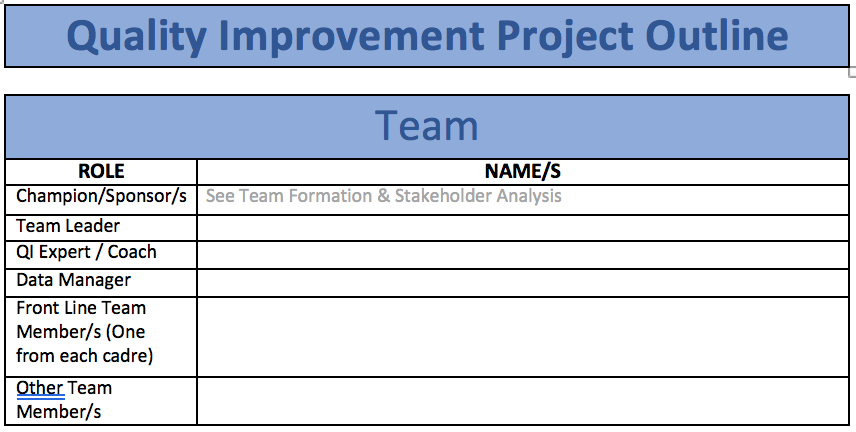 Workbook, p. 30-32
Team Functional AssessmentIHI QI 201: Planning for Spread
Novice Team
Meets weekly; manager and director are engaged and present
Has begun small tests of change with PDSA documentation 
Working on building a team and seeing failure in a positive light
Strong Team
Has implemented more than three successful initiatives in the unit
Is submitting measures
Advanced Team 
Has met or exceeded project performance targets
Mentors other teams
The LARC Quality Improvement Collaborative:Learning Session I
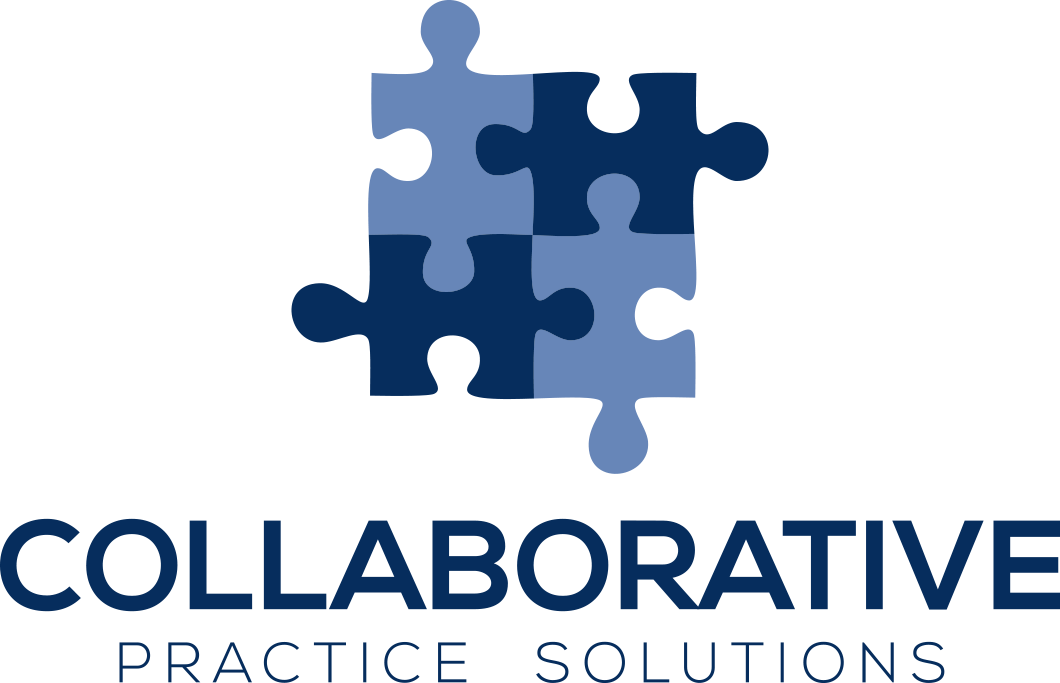 LARC
How to be a Quality Ninja
DEFINE
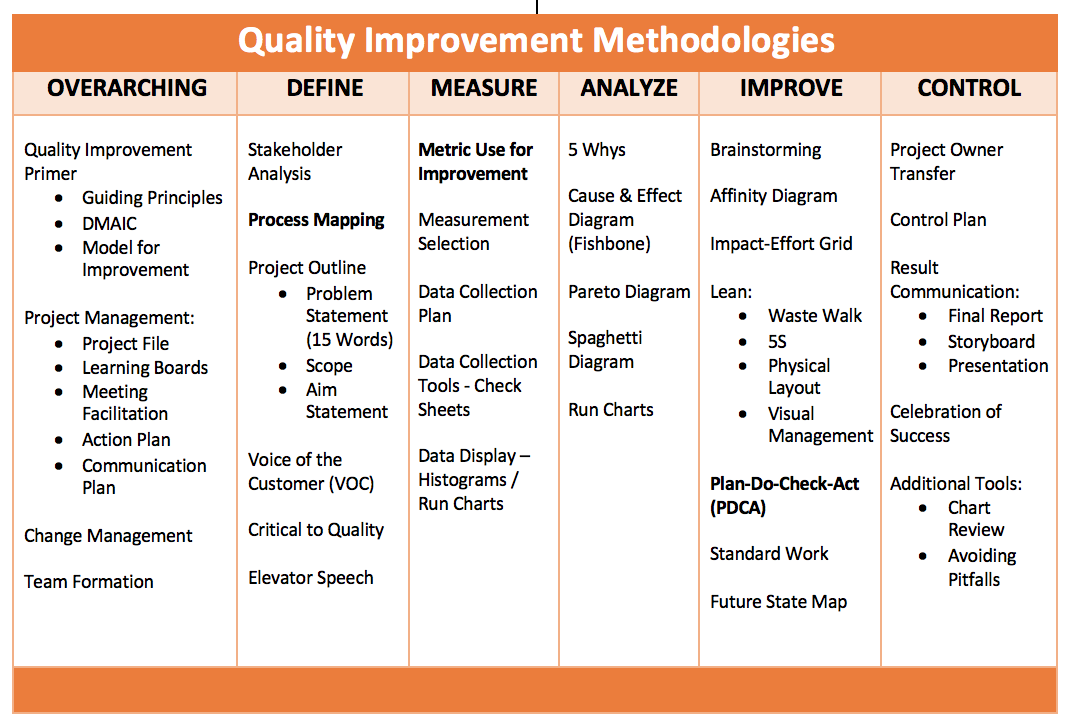 Stakeholder Analysis
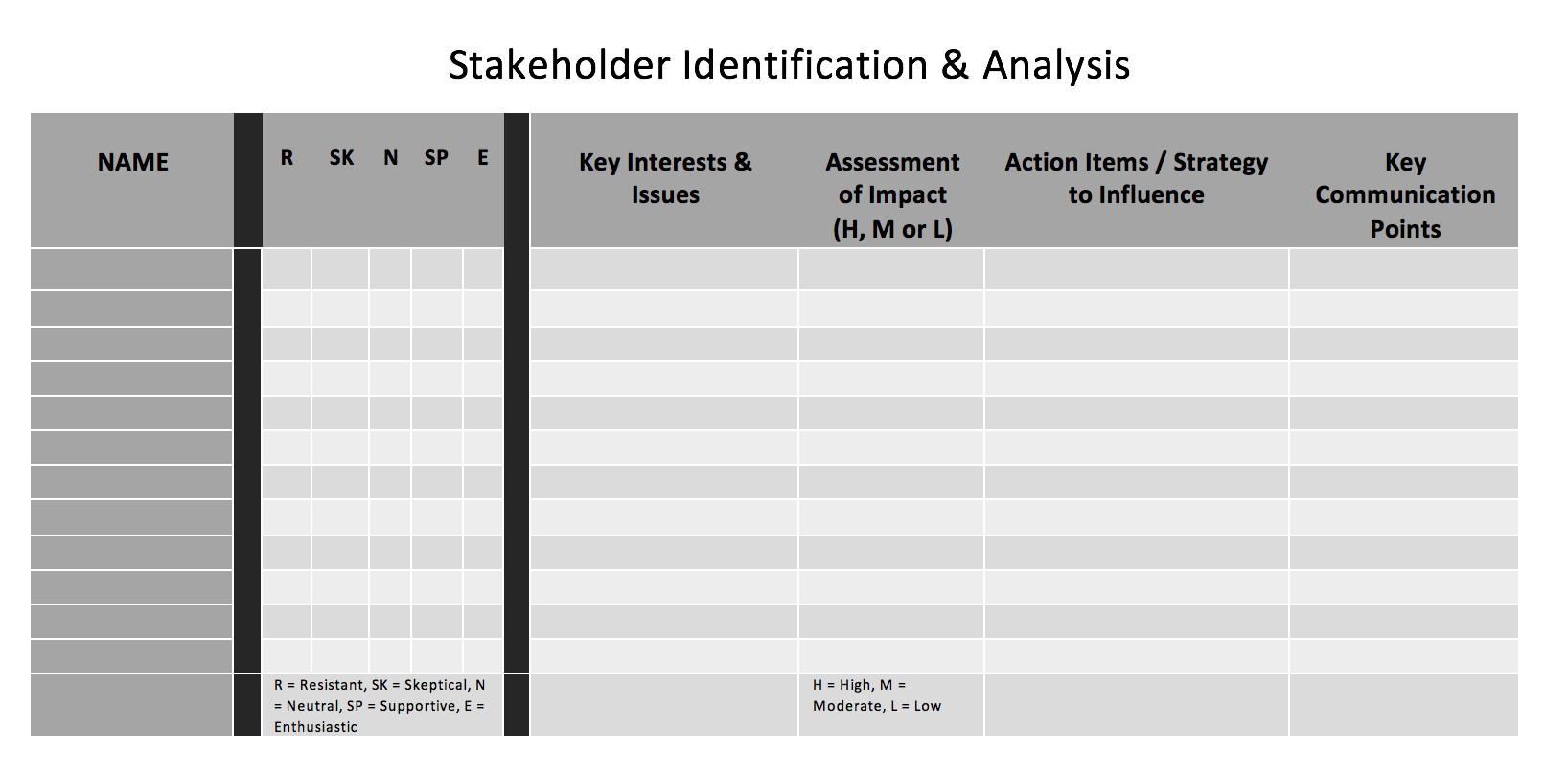 Workbook, p. 34-37
Stakeholder Analysis Grid
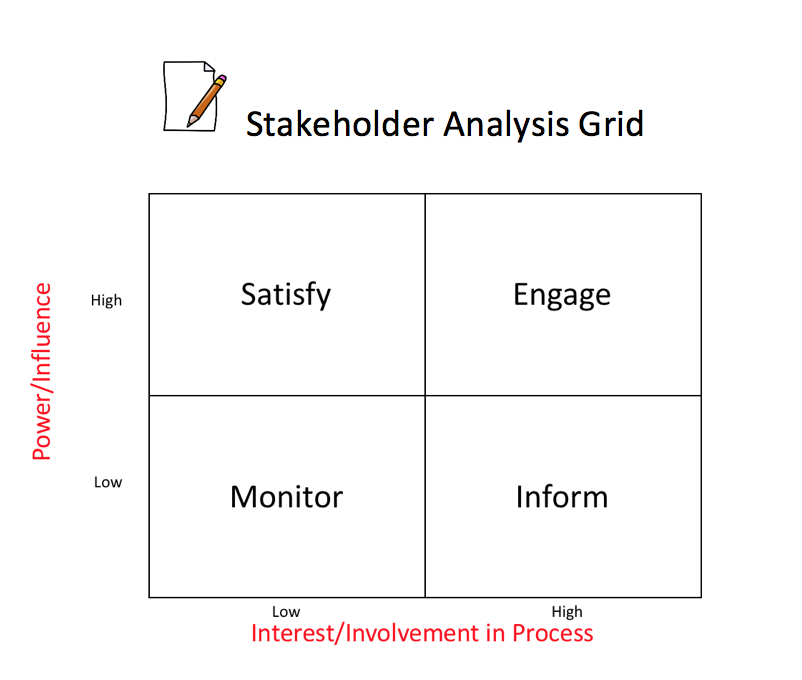 Workbook, p. 34-37
ACTIVITY
Stakeholder Identification / Analysis
Identify Stakeholders
Using one of the 2 tools, analyze your stakeholders
Indicate the subsequent communication and action plans
Update the plans
What you will need:
Stakeholder Identification & Analysis AND/OR Stakeholder Analysis Grid
10 MIN
Workbook, p. 34-37
Process Mapping
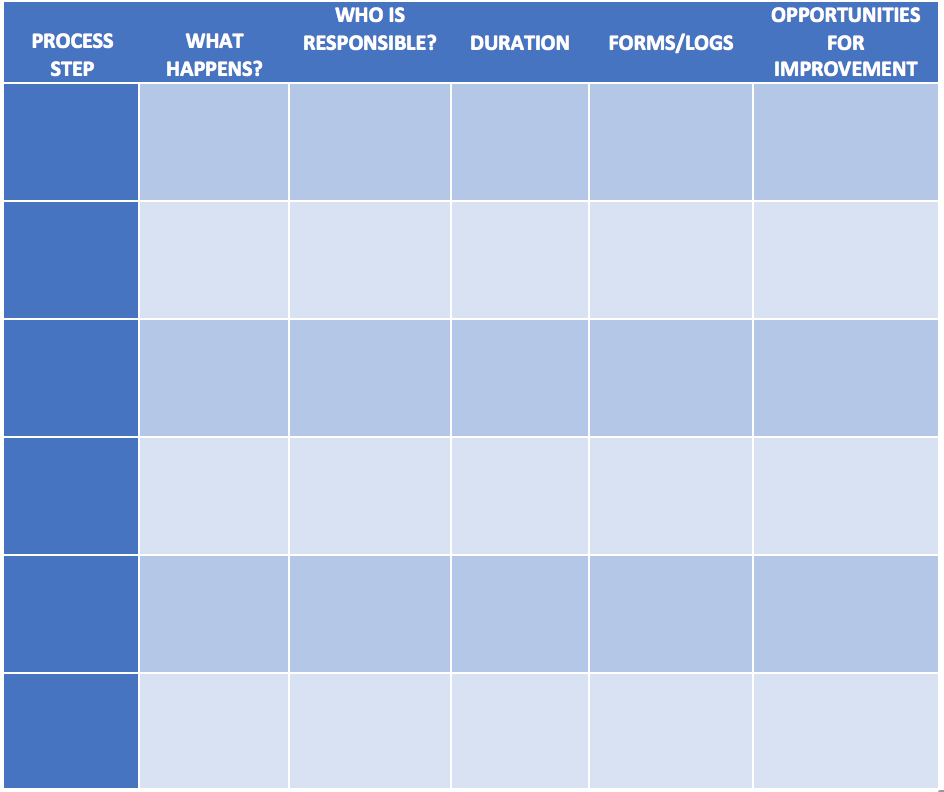 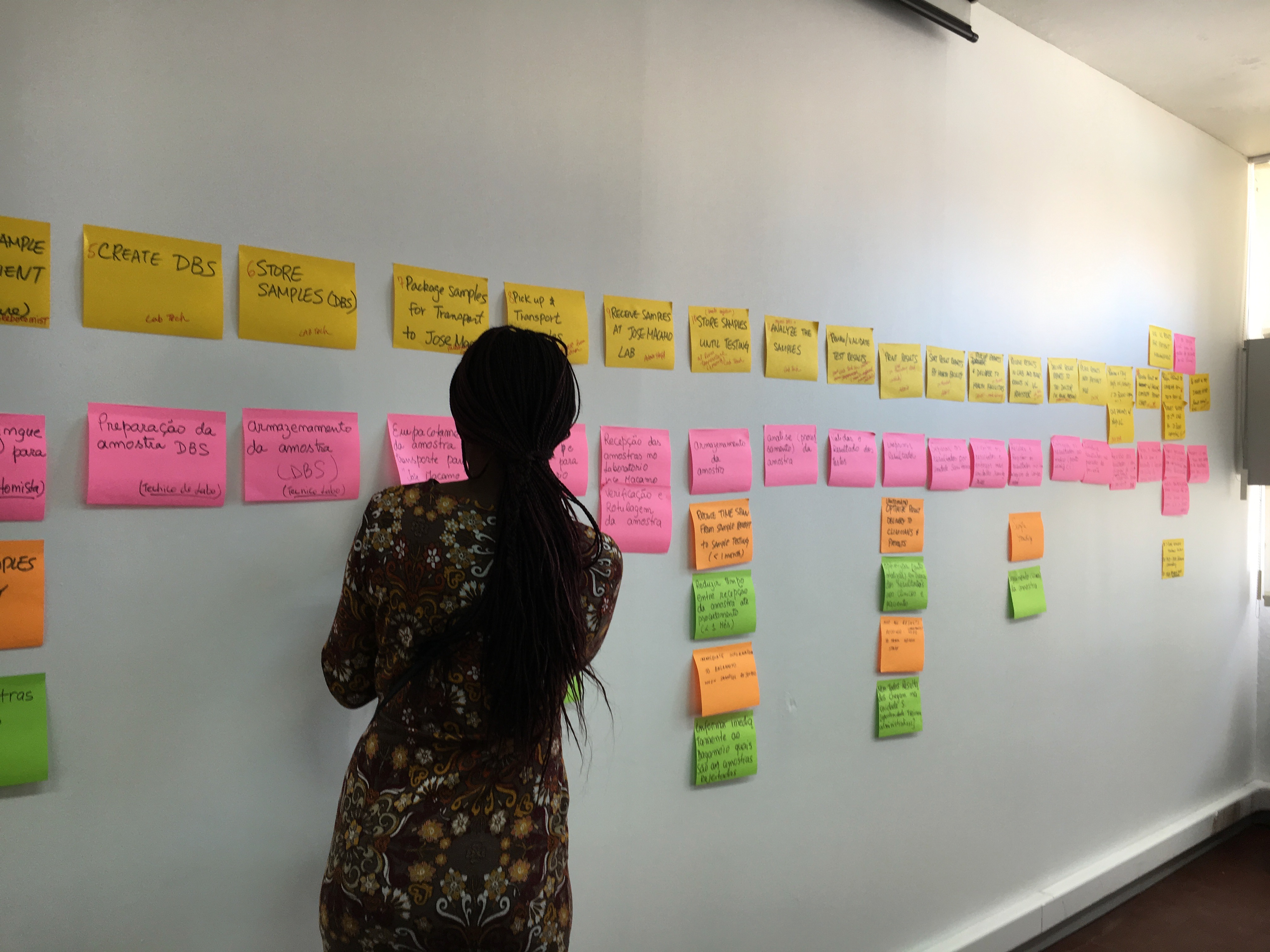 Workbook, p. 38-41
Guiding Principles for Quality Improvement
Focus on the needs of the USERS
Focus on PROCESSES to increase the productivity of work
Use DATA to improve services
Use TEAMS to improve quality
Improve COMMUNICATION
Guiding Principles for Quality Improvement
Focus on the needs of the USERS
Focus on PROCESSES to increase the productivity of work
Use DATA to improve services
Use TEAMS to improve quality
Improve COMMUNICATION
Process = A series of actions or steps taken in order to achieve a particular end
Process = Sequence of procedures to convert inputs into outputs
The Viral Load Cascade
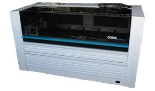 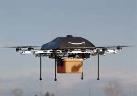 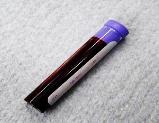 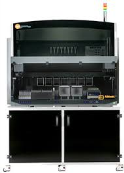 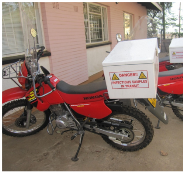 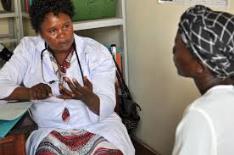 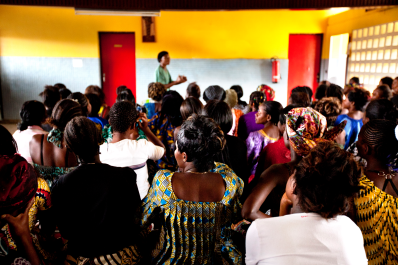 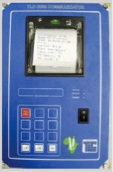 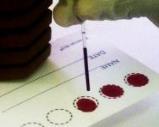 Specimen Collection & Processing
Laboratory Testing
Result Reporting & Interpretation by Clinician
Demand Creation for Testing
Patient Management
Sample Transport
"Draw a flowchart (process map) for whatever you are doing.  Until you do, you do not fully understand what you are doing.  You just have a job.”
                                                  W Edwards Deming  (1900-1993)
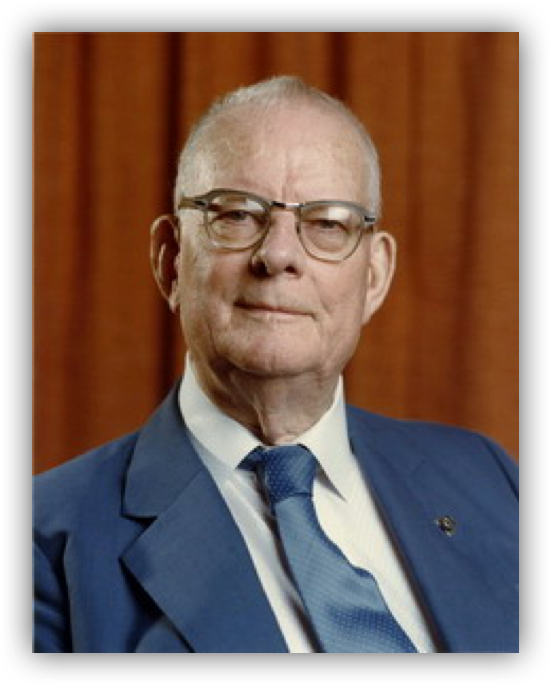 "The first step in any organization is to draw a flow diagram (process map) to show how each component depends on others.  Then everyone may understand what their job is.  If people do not see the process, they cannot improve it." 
                                           W Edwards Deming  (1900-1993)
Why are processes important?
The way we do our work
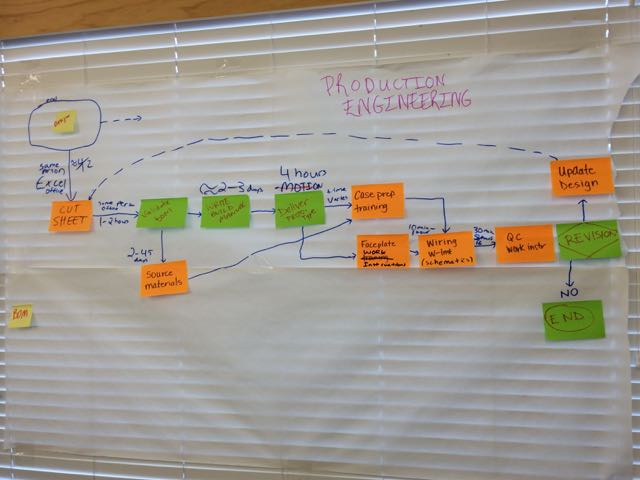 Process Maps
Current State
Future State
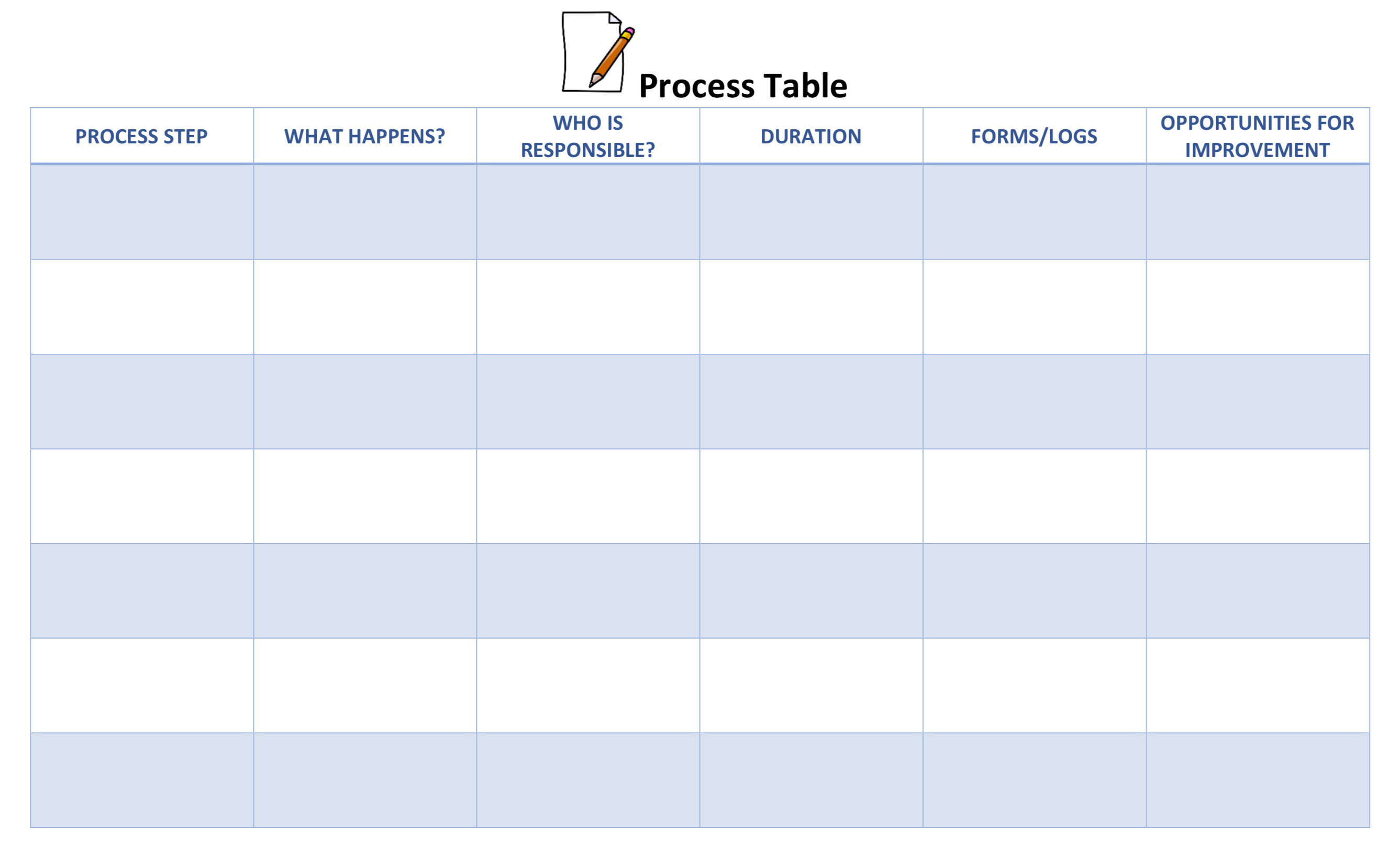 Benefits of Process Mapping
Based on your Smart Start Process Mapping activity, share the benefits for your team.
P + S = O
Process
Structure
Structure
Physical Structure
Organization / Culture
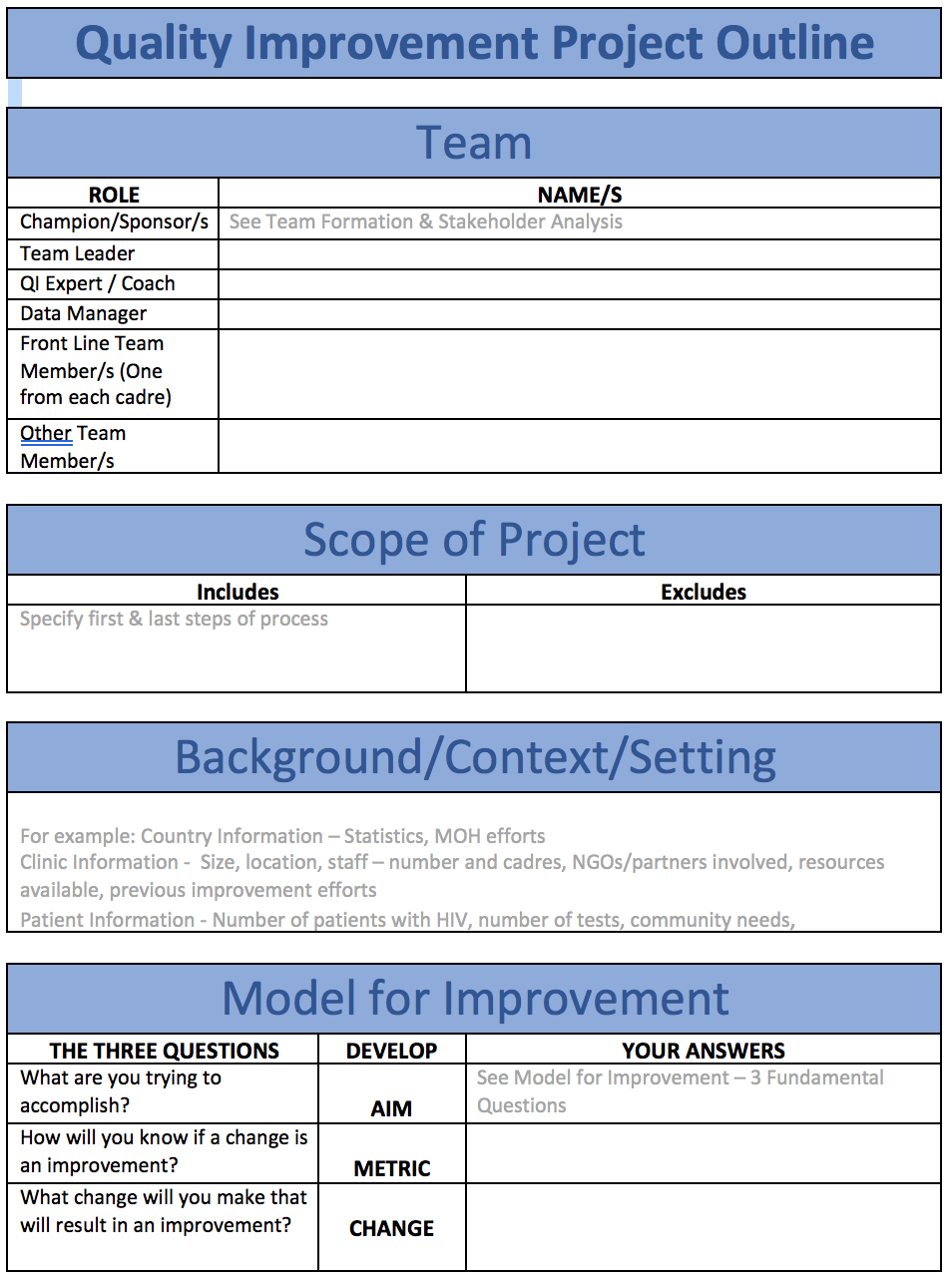 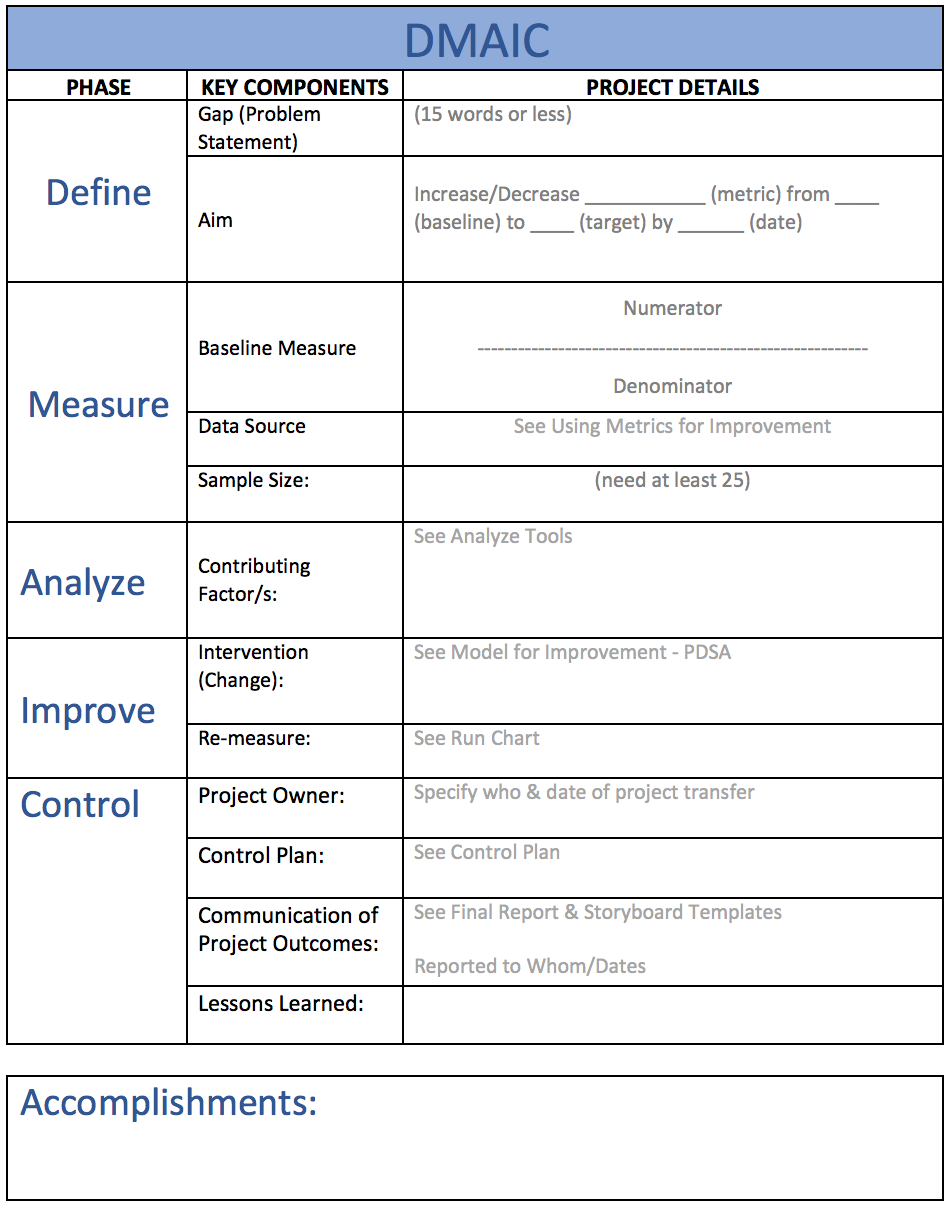 Workbook, p. 13 & 14
Guiding Principles for Quality Improvement
Focus on the needs of the USERS
Focus on PROCESSES to increase the productivity of work
Use DATA to improve services
Use TEAMS to improve quality
Improve COMMUNICATION
Guiding Principles for Quality Improvement
Focus on the needs of the USERS
Focus on PROCESSES to increase the productivity of work
Use DATA to improve services
Use TEAMS to improve quality
Improve COMMUNICATION
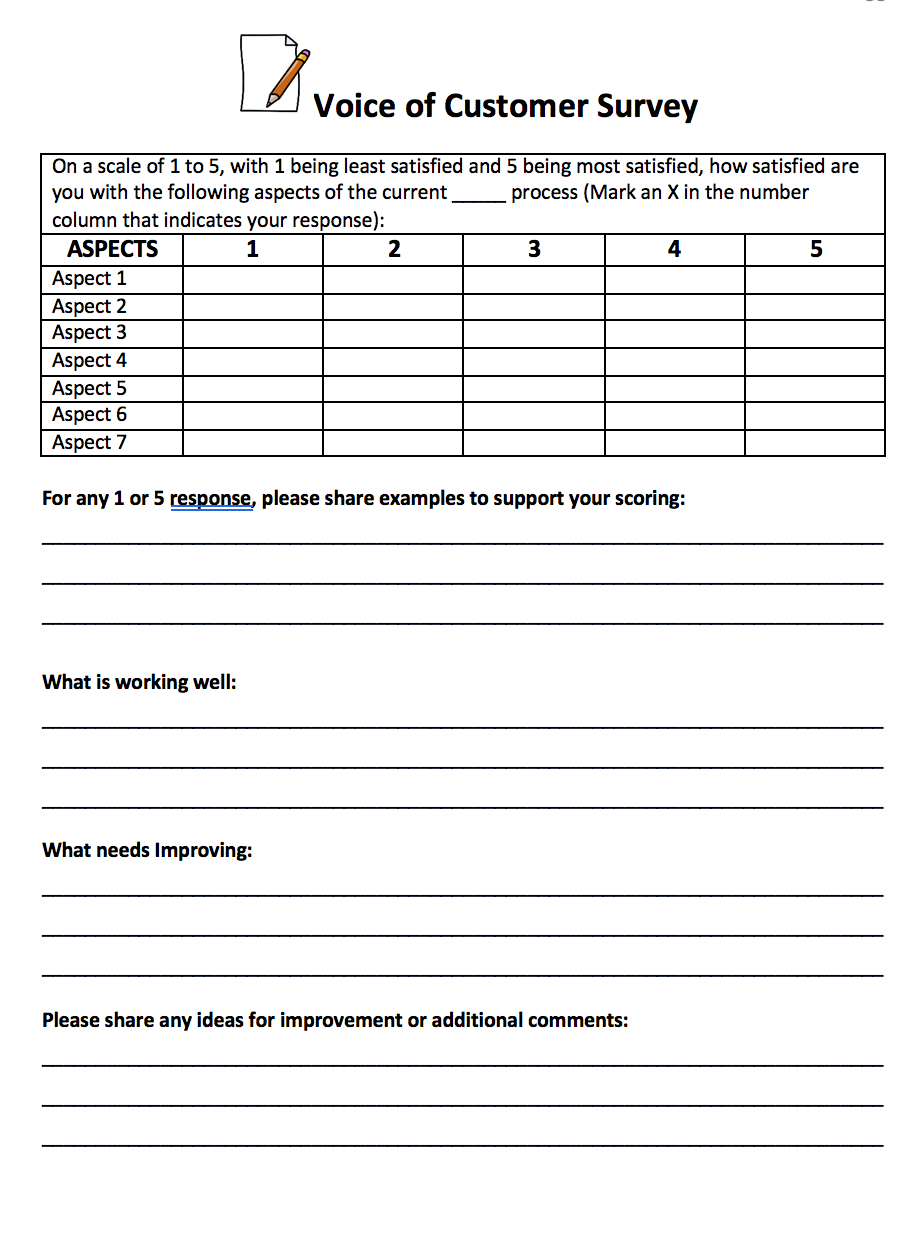 Voice of the Customer
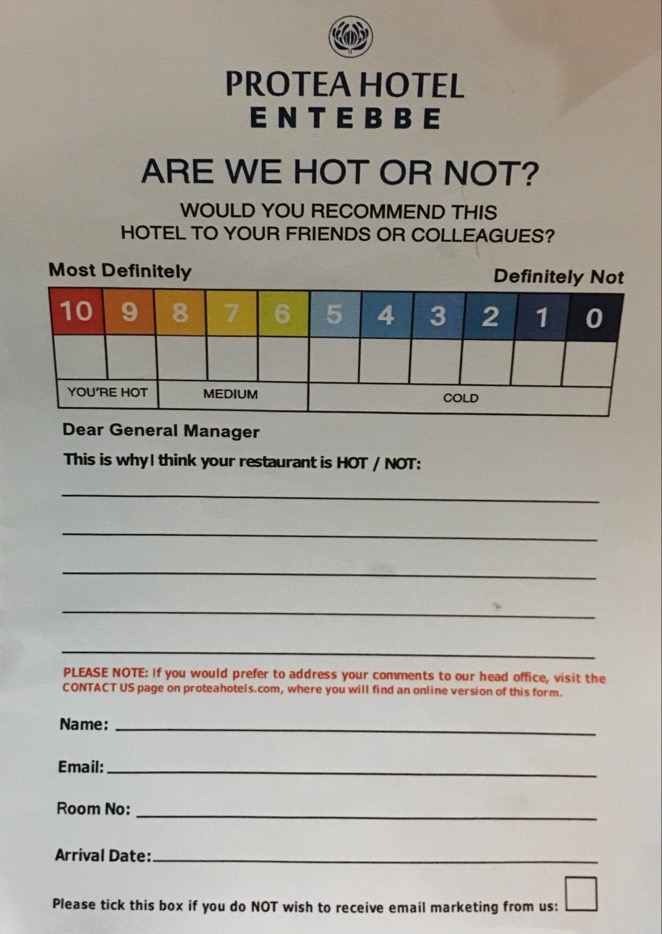 Workbook, p. 43-45
Voice of the Customer
Critical to Quality
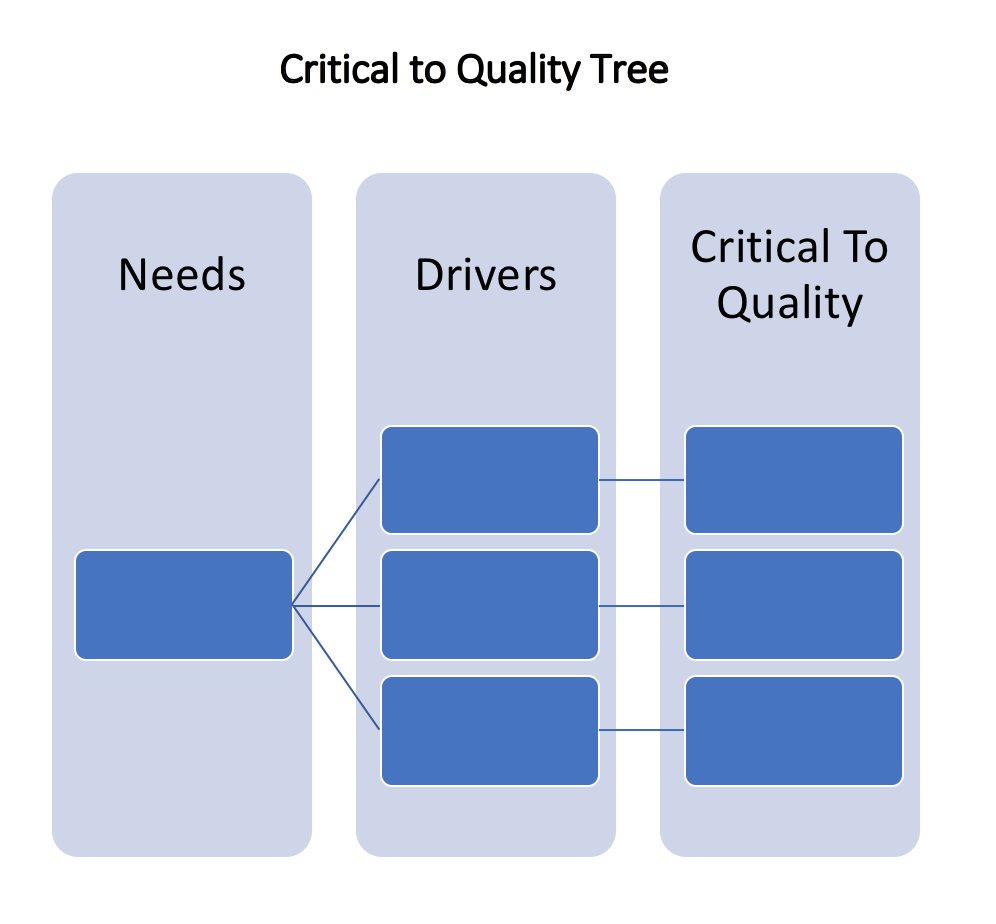 Workbook, p. 46
Critical to Quality Example
Need
Drivers
CTQs
Answers given by reps are correct
Knowledgeable
reps
Reps can answer questions asked without further research
Researched info returned quickly
Good customer
service
Customers greeted by name
Friendly reps
Customers not interrupted
Customers asked if they need anything else at the end of the call
Fast time to live person
Short waitingtime
Fast time from live person to answer
General
Specific
Hard to measure
Easy to measure
Critical To Quality (CTQ) Tree
[Speaker Notes: A Critical to Quality Tree is a tool used to translate a general statement about “what is quality” for this process in to specifics that can be measured. 

Build this graphic one click at a time. Guide the group through this exercise.  
What drives good customer services? 
What’s critical to quality with knowledgeable reps? 

We define from general to specific; from hard to measure to easier to measure; from personal perspective to measurable proof that we’re providing what’s critical to quality. 

CTQ doesn’t always have to be a part of a DMAIC project. You don’t always need to build a CTQ tree if the need is specific and measurable and completely unambiguous. But if there’s any doubt about what is meant by quality in this process, then defining CTQ is important.]
This project is about __________________________________________
As a result of these efforts, __________________________________________ 
 
 
It’s important because we are concerned about:
____________________
____________________ 
 
 
Success will be measured by showing improvement in:
____________________
____________________
 
What we need from you –
______________________________
Elevator Speech
Workbook, p. 47
The LARC Quality Improvement Collaborative:Learning Session I
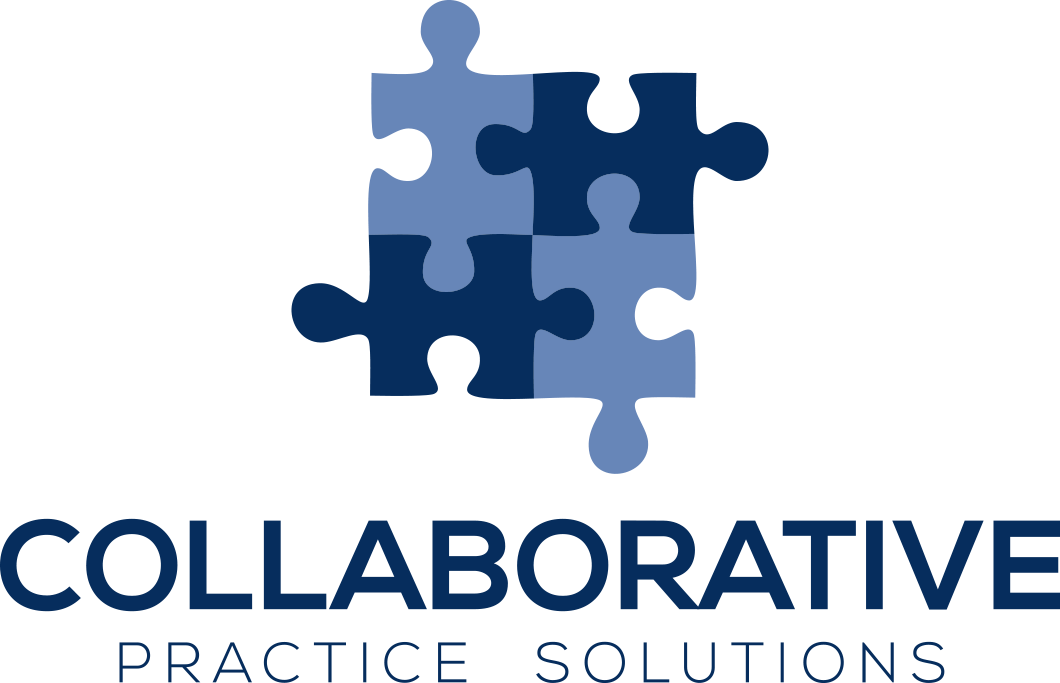 LARC
How to be a Quality Ninja
MEASURE
Guiding Principles for Quality Improvement
Focus on the needs of the USERS
Focus on PROCESSES to increase the productivity of work
Use DATA to improve services
Use TEAMS to improve quality
Improve COMMUNICATION
Workbook, p. 6
Guiding Principles for Quality Improvement
Focus on the needs of the USERS
Focus on PROCESSES to increase the productivity of work
Use DATA to improve services
Use TEAMS to improve quality
Improve COMMUNICATION
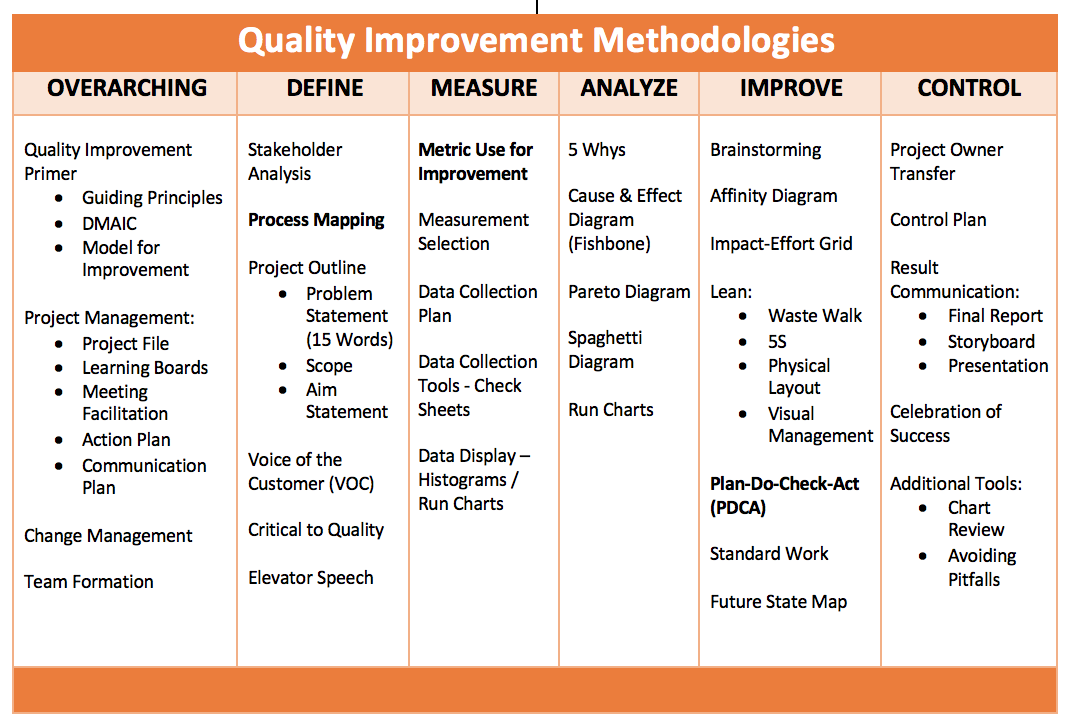 Using Metrics for Improvement
Metric Selection
Data Collection Tool/s
Data Collection Plan
Data Display
Workbook, p. 48-55
Deliverables
Metric - Selected & Defined
Data Collection Tool
Data Collection Plan
Data Display
Workbook, p. 48-55
Metrics – WHY?
Evidence-based, objective criteria for decision making
Evidence of actual improvement - Gauge of project success – “How will you know if a change is an improvement?”
Results - “What gets measured, gets fixed.”
Visual 
“Graphs tell a story.”
“Outcomes & goals that are not made visual will fail.”
WHY Collect Data?
To establish a factual basis for making decisions
“I think the problem is…”
                     
“The data indicates the problem is…”
vs
Data Driven Decisions
                 
Opinion Drive decisions
vs
[Speaker Notes: Data is needed to focus improvement efforts
Objective data is needed to make sound judgments. 
Data from time studies, equipment loading data, takt times, staffing requirements, process yields, and lot and kanban sizing information will lead to workflow configurations and process layouts that help optimize value streams. 

Good data collection forms organize information into useful formats, serve as communication tools, and help trigger solid improvement efforts.]
Ask 3 Questions – The Model for Improvement
“What gets measured, gets fixed.”
DATA
Visual – “Graphs tell a story”
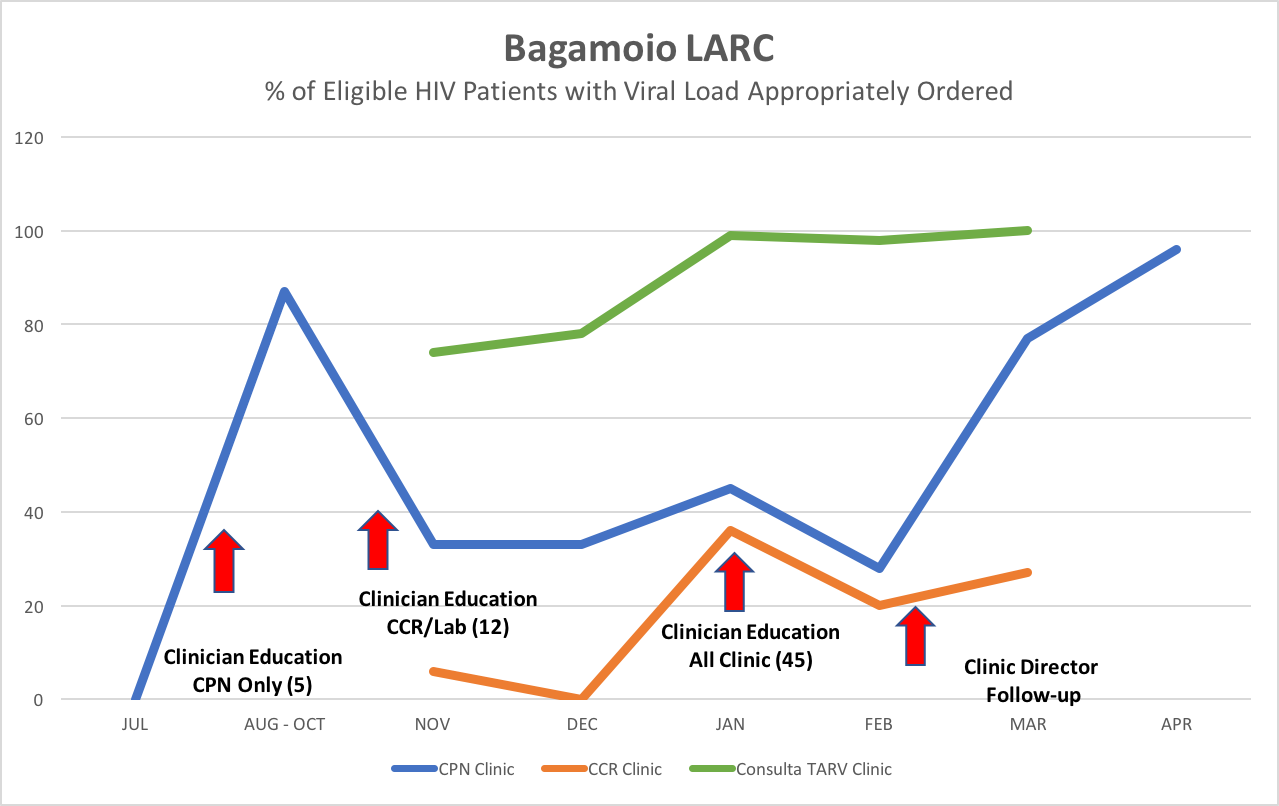 Metrics - When?
Define / Measure
Problem Statement – the magnitude of the problem
Aim Statement – the project goals & outcomes
Analyze
Improve
Question #2 – How will you know if a change is an improvement?
Question #3 - Which change will you make that will result in an improvement?
Control
Monitoring over time
Assuring long-term sustainability
Types of Measures
Input Measures
Outcome Measures
Process Measures
Counterbalance Measures
[Speaker Notes: You can select measures for inputs and outputs for the ED Simulation

Inputs – Patients, Supplies, Staff, Physical Structure

Outputs – # Patients treated, Patient satisfaction, 

Process steps – Time, Quality of step]
Metric Selection
“Measure what matters”
[Speaker Notes: Data to align with strategic goals
Data that is available and valid
Data with an available benchmark / comparison data]
Metric Selection
Searching for the “Holy Grail” – The Ideal Metric
Measure the outcome  - what the project is attempting to accomplish
Be powerful
Be meaningful
Be realistic or easy to collect
Metric Selection Questions (See Model for Improvement – 3 Questions)
What are some things that you can measure?
Time, i.e. length of stay, TAT, wait-time, or time between episodes
Defects (Errors)
Counts - i.e., numbers of patients or _________
Scores, i.e. Satisfaction
Efficiency
Productivity
Safety
Compliance
Cost
Value
Throughput / Flow
Access
Getting to your aim statement and metric
An iterative process
Getting to your aim statement and metric
Goal = All patients viral load suppressed
An iterative process
Can I measure that given the time frame of this project?
Goal = High viral load results clinically acted upon
What does that mean? 
How am I going to measure that?
What is my numerator & denominator?
Key Elements of a Metric
NUMERATOR
DENOMINATOR
Where to find data?
Data present currently, sources could include: 
Data bases
Ongoing projects
Ministry of Health – Written log or electronic records 
Partners/NGOs 
Data not present, must collect:
Data Collection Log – Create & Modify
Data Collection Plan – Details
What / How / When / Who
Creating a Data Collection Log
Creating a Data Collection Plan - Template
Data Collection Plan - Example
Deliverables
Metric - Selected & Defined
Data Collection Tool
Data Collection Plan
Data Display
Workbook, p. 48-55
Coming Attractions:Data Display
Be transparent – display data prominently
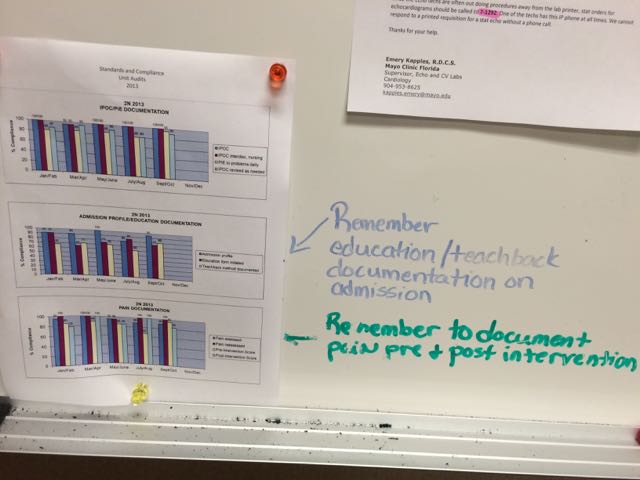 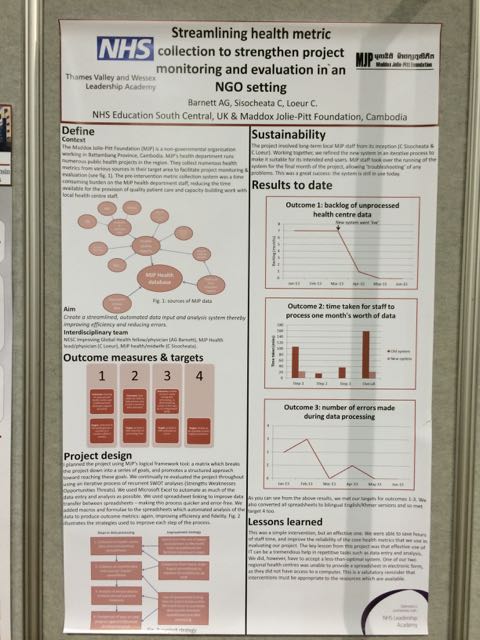 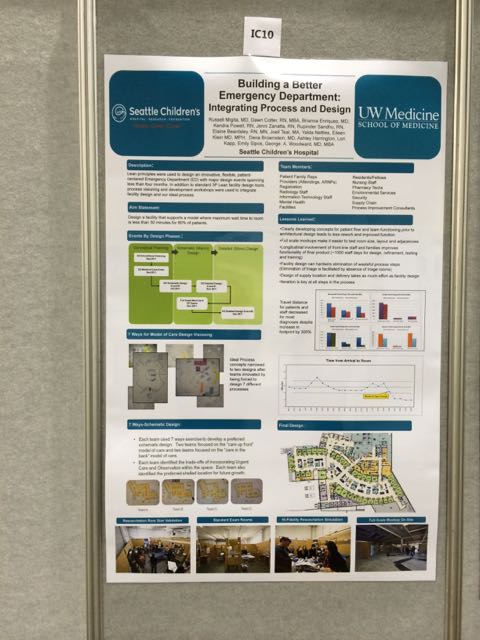 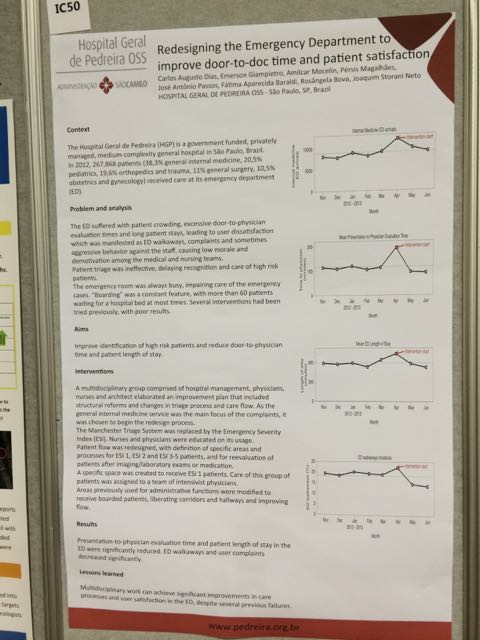 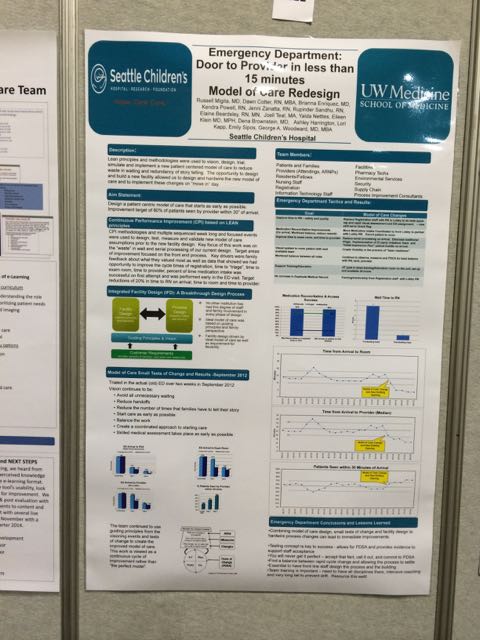 Coming Attractions: Creating  a Run Chart
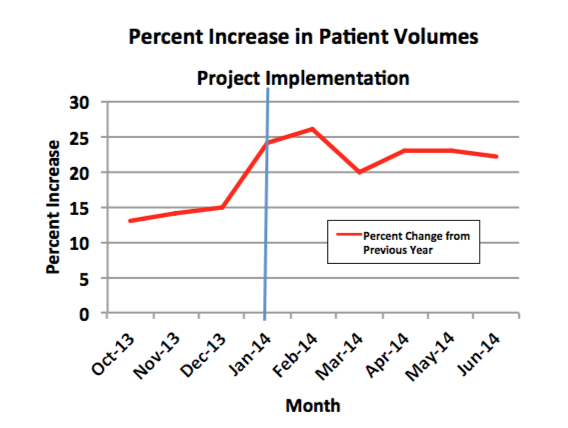 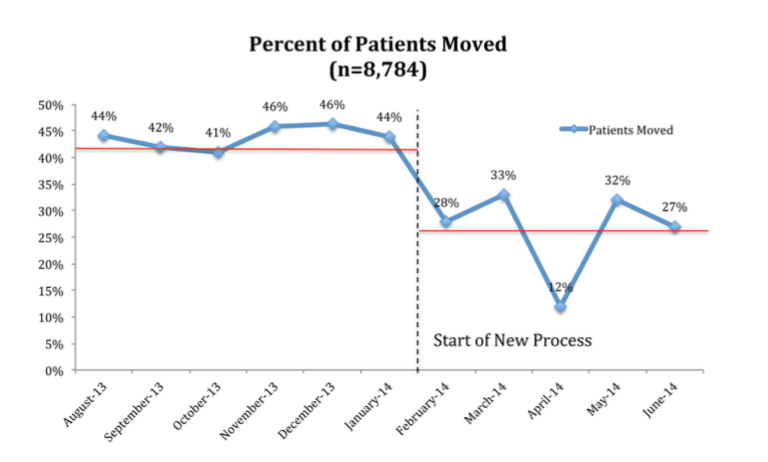 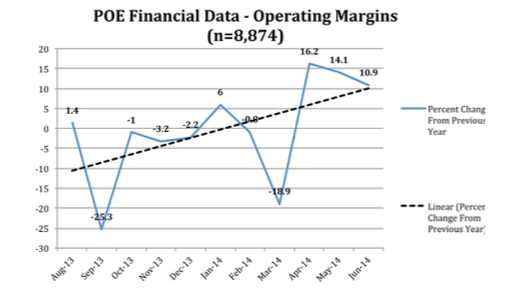 Workbook, p. 55
Coming Attractions: Using your Data
Act on information
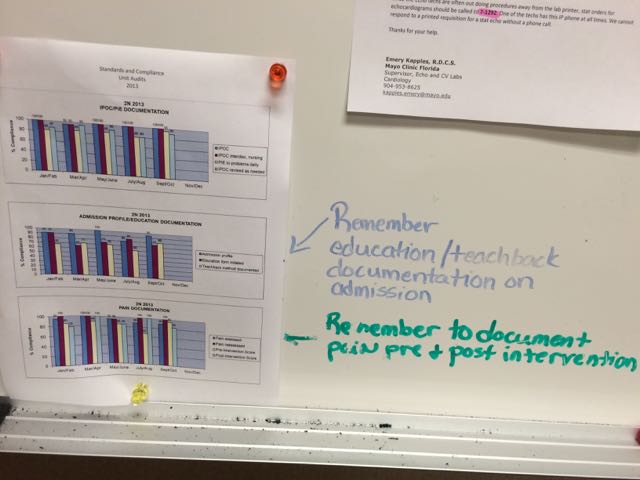 The LARC Quality Improvement Collaborative:Learning Session I
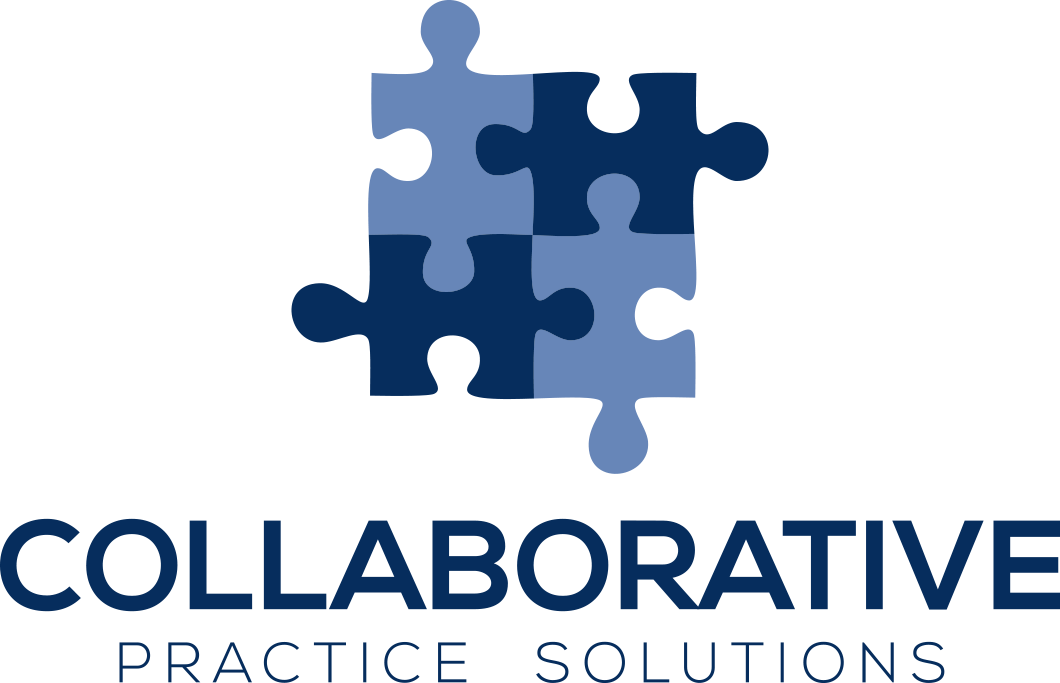 LARC
How to be a Quality Ninja
ANALYZE
ANALYZE
Root Cause Analysis
Fishbone / Cause & Effect / Ishikawa Diagram
5 Whys
Pareto Diagram
Workbook, p. 56-62
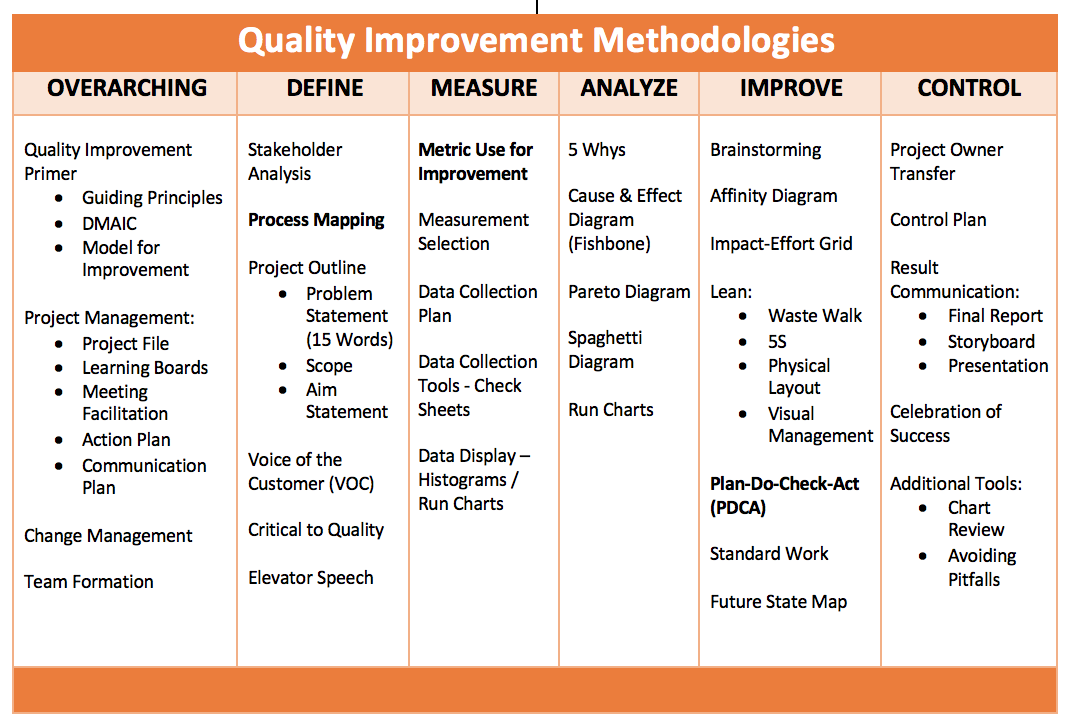 Fishbone Diagram
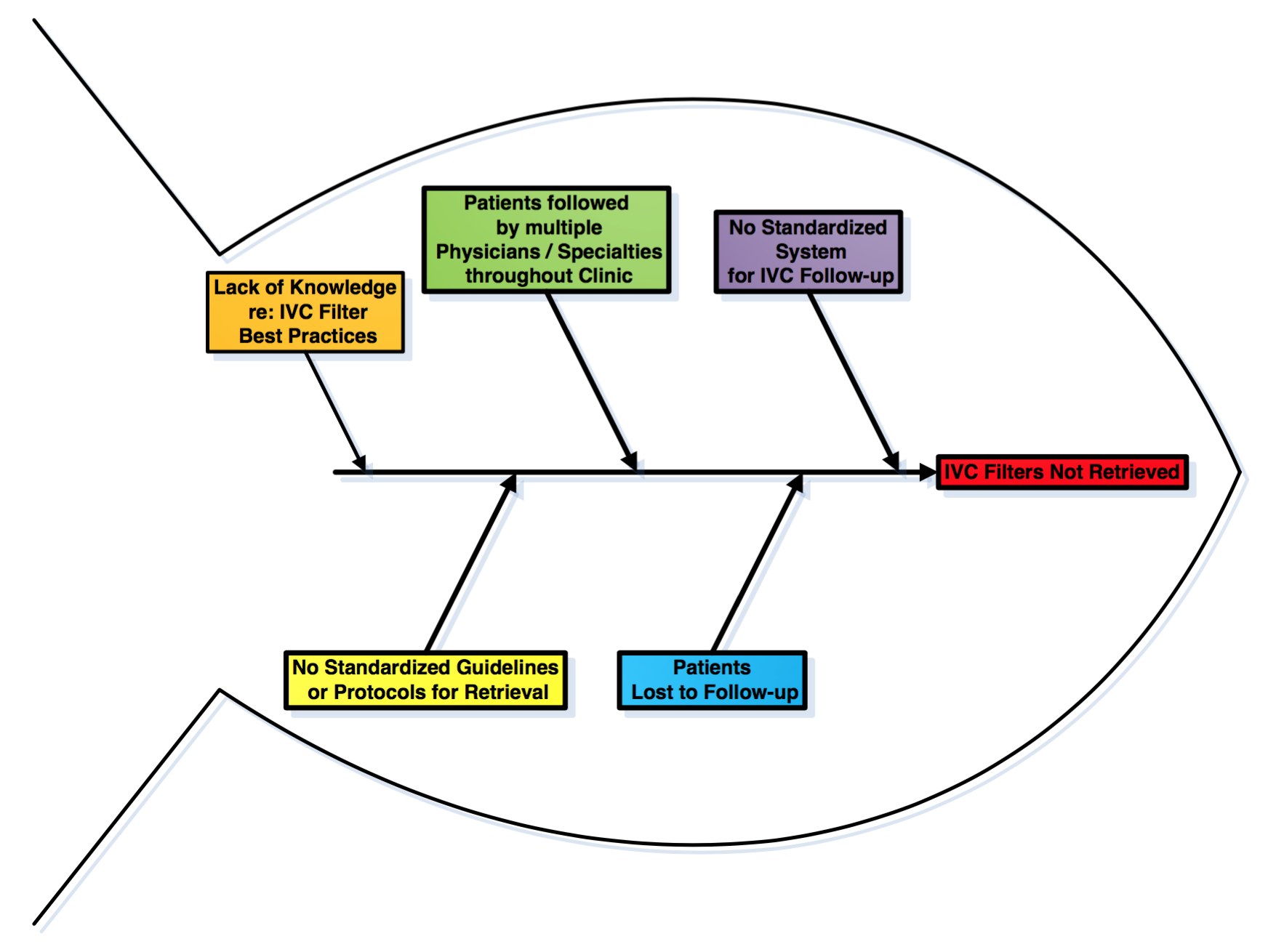 Workbook, p. 59
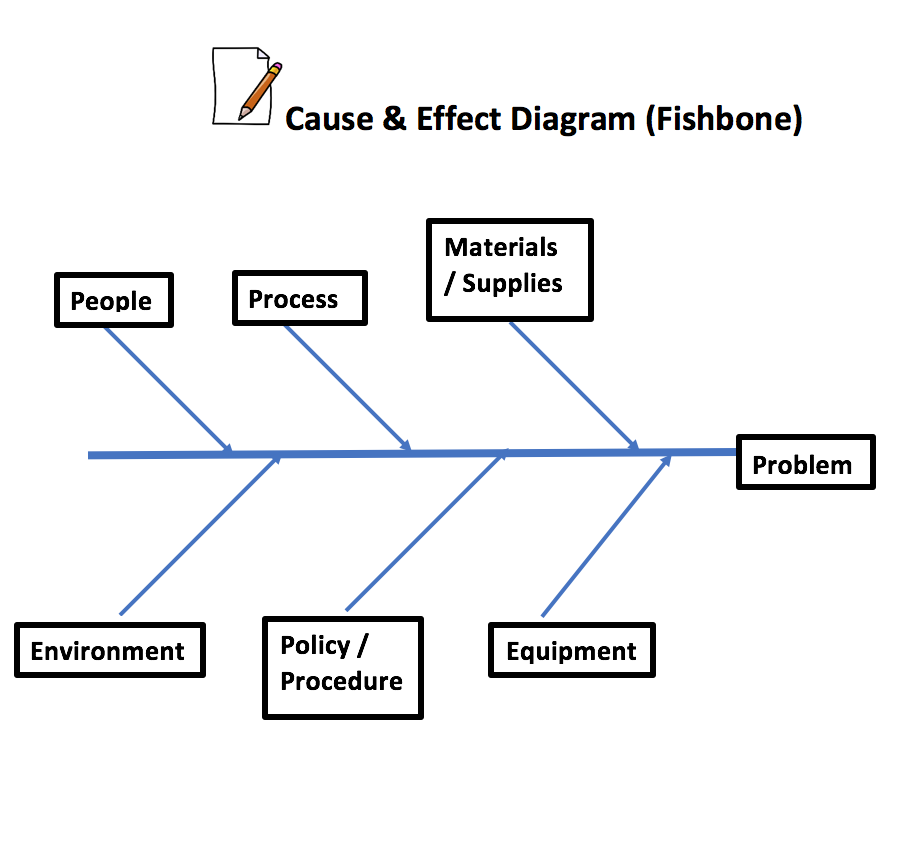 Categories to Review for Potential Causes
6 Ms
Man (People)
Methods (Policy/Procedure)
Materials (Supplies)
Mother Nature (Environment)
Measurement (Process)
Machine (Equipment)
5 Whys
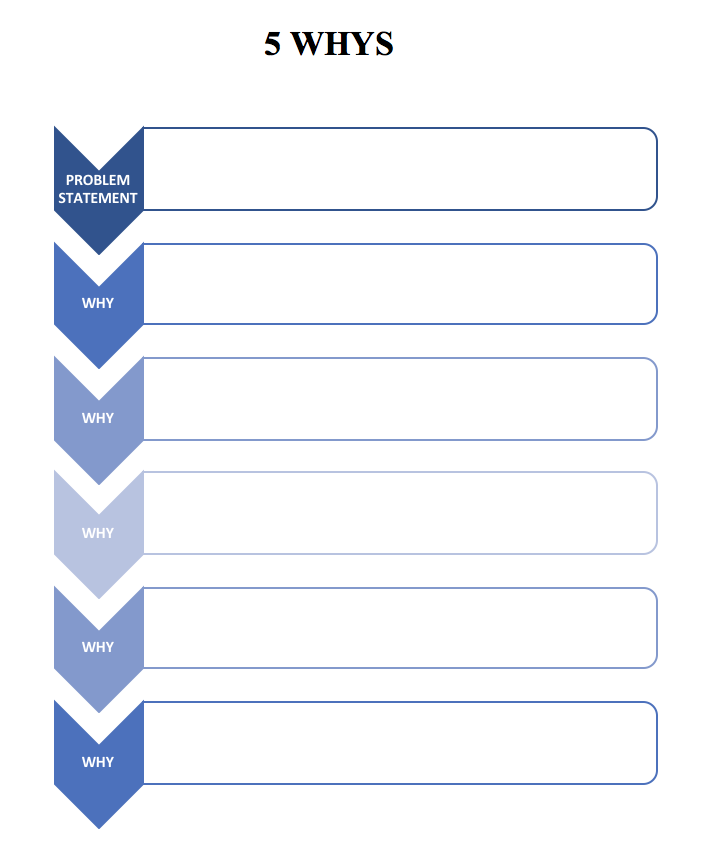 Workbook, p. 57
Pareto Diagram
Workbook, p. 61
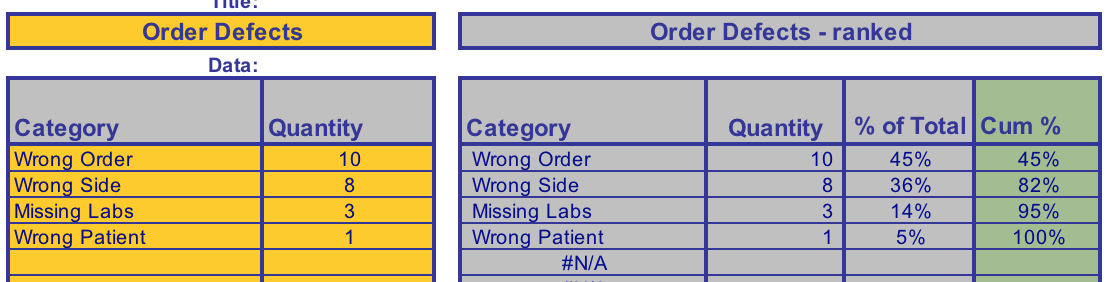 Pareto Table/Diagram
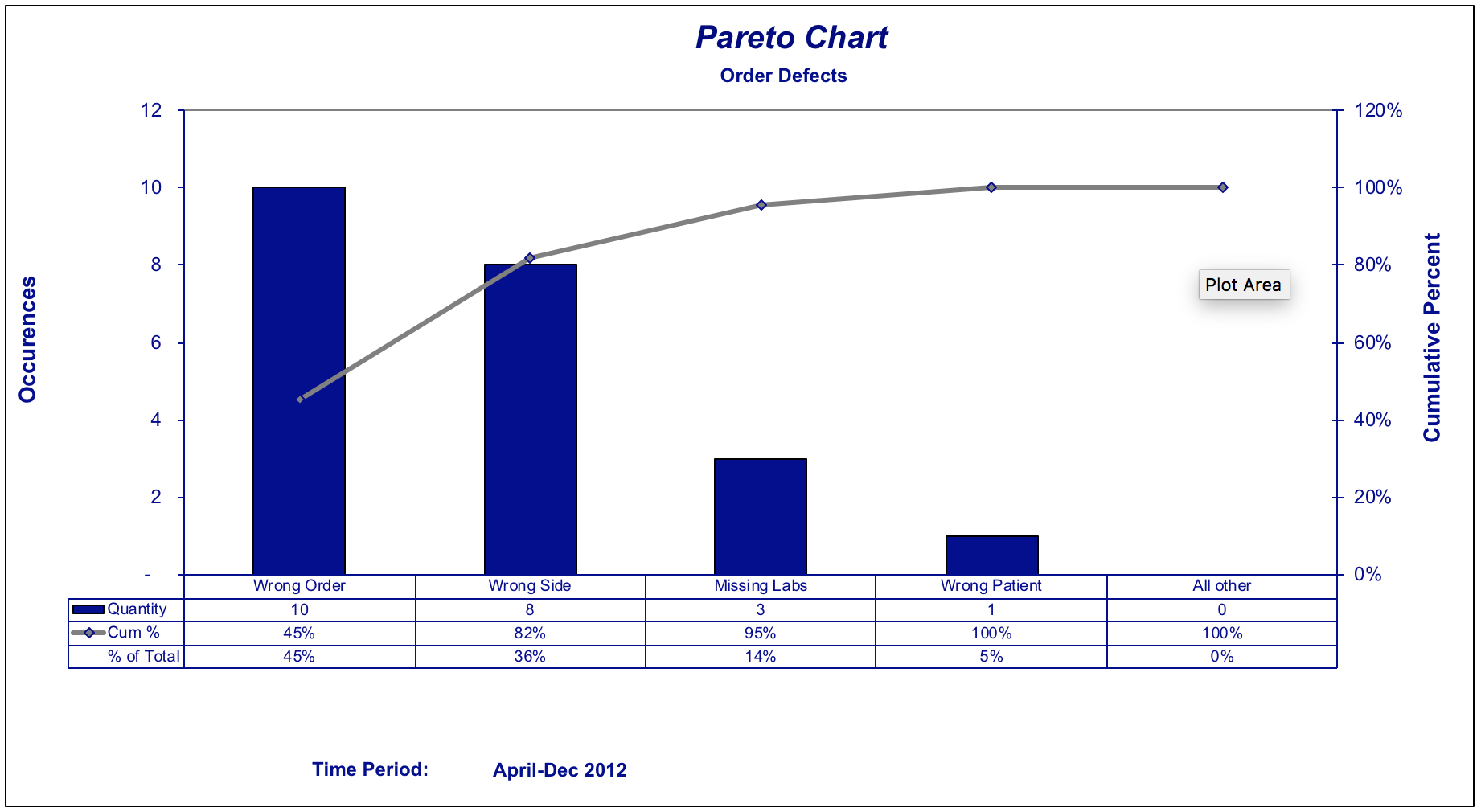 Spaghetti Diagram
Workbook, p. 75
Spaghetti Diagram
Session 1 Deliverables
DEFINE / MEASURE / ANALYZE
Identify Stakeholders
 Team Formation 
 Map the Process (Current)
 ID / Prioritize Opportunities
 Project Outline
 Baseline Metrics - Data Collection Tool/Plan
Action Plan
 Elevator Speech
 VOC Information
 Root Cause Analysis
 1 Rapid/Small Test of Change (PDSA)
 Presentation
See you next time!